Compound Measures
Compound Measures
SAM
1H Q4
June 2017
2H Q4
June 2018
2H Q21
SAM
1H Q12
June 2017
3H Q6
Nov 2018
1H Q5
SAM
2H Q4
June 2017
3H Q17
Nov 2018
2H Q20
SAM
2H Q22
Nov 2017
1H Q9
Nov 2018
3H Q5
Spec 1
1H Q2
Nov 2017
3H Q3
Nov 2018
3H Q18
Spec 1
1H Q12
May 2018
1H Q4
June 2019
3H Q13
Spec 2
3H Q12
June 2018
2H Q6
SAM 1H Q4
Compound Measures
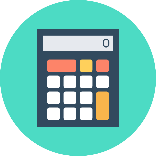 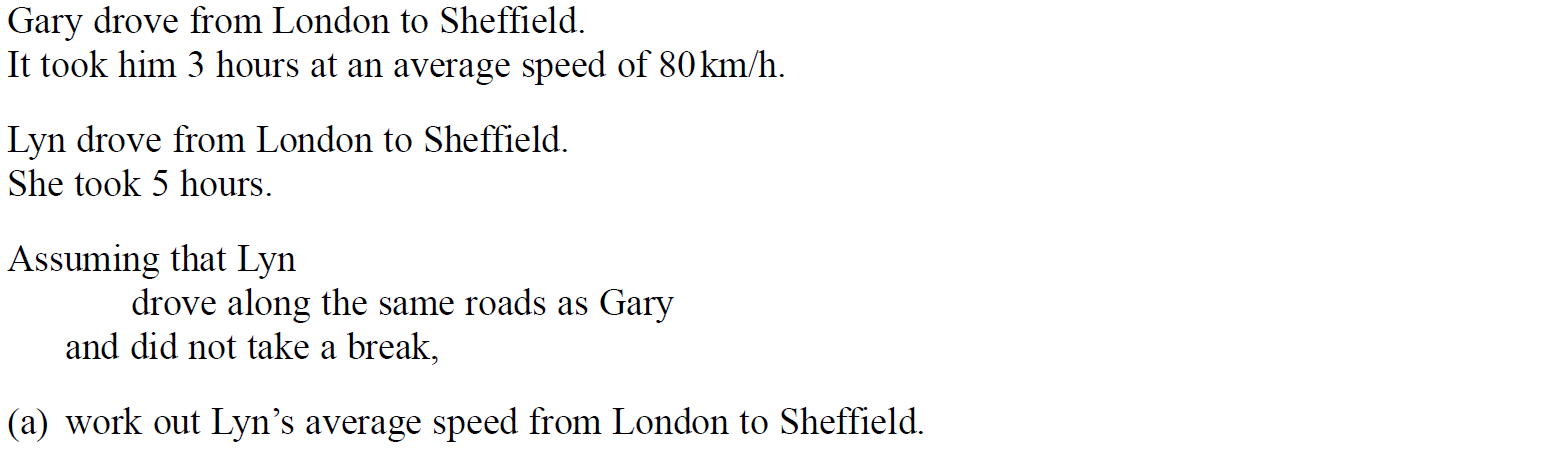 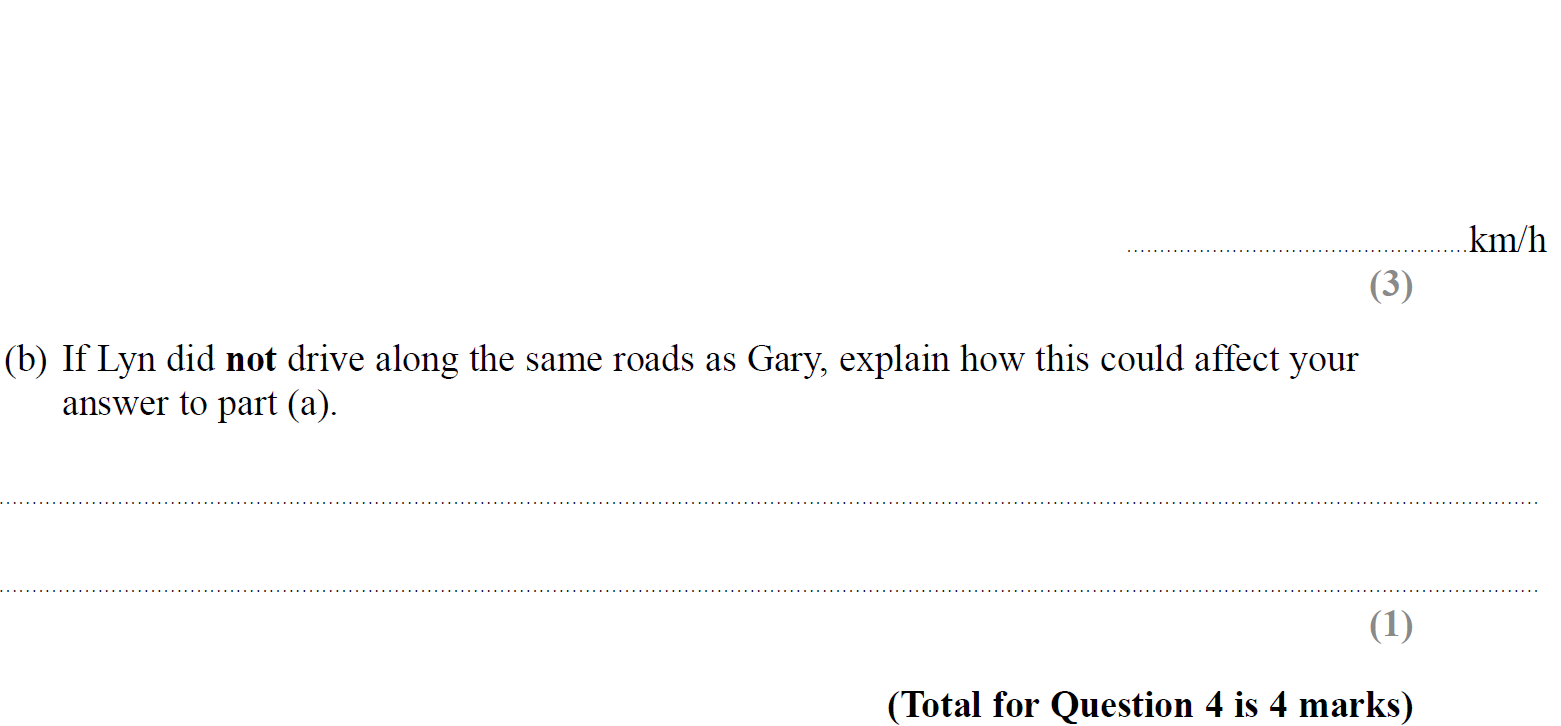 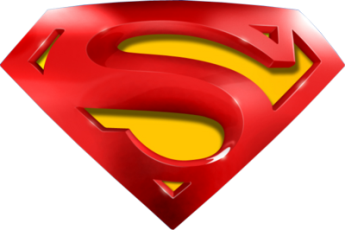 SAM 1H Q4
Compound Measures
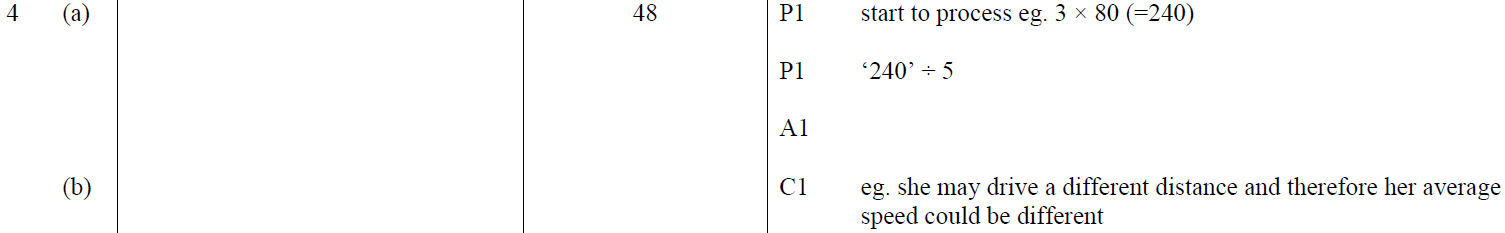 A
B
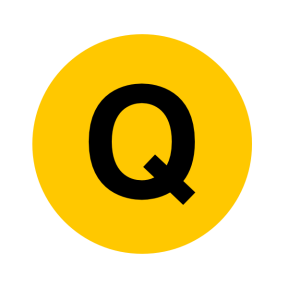 SAM 1H Q12
Compound Measures
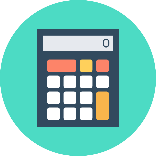 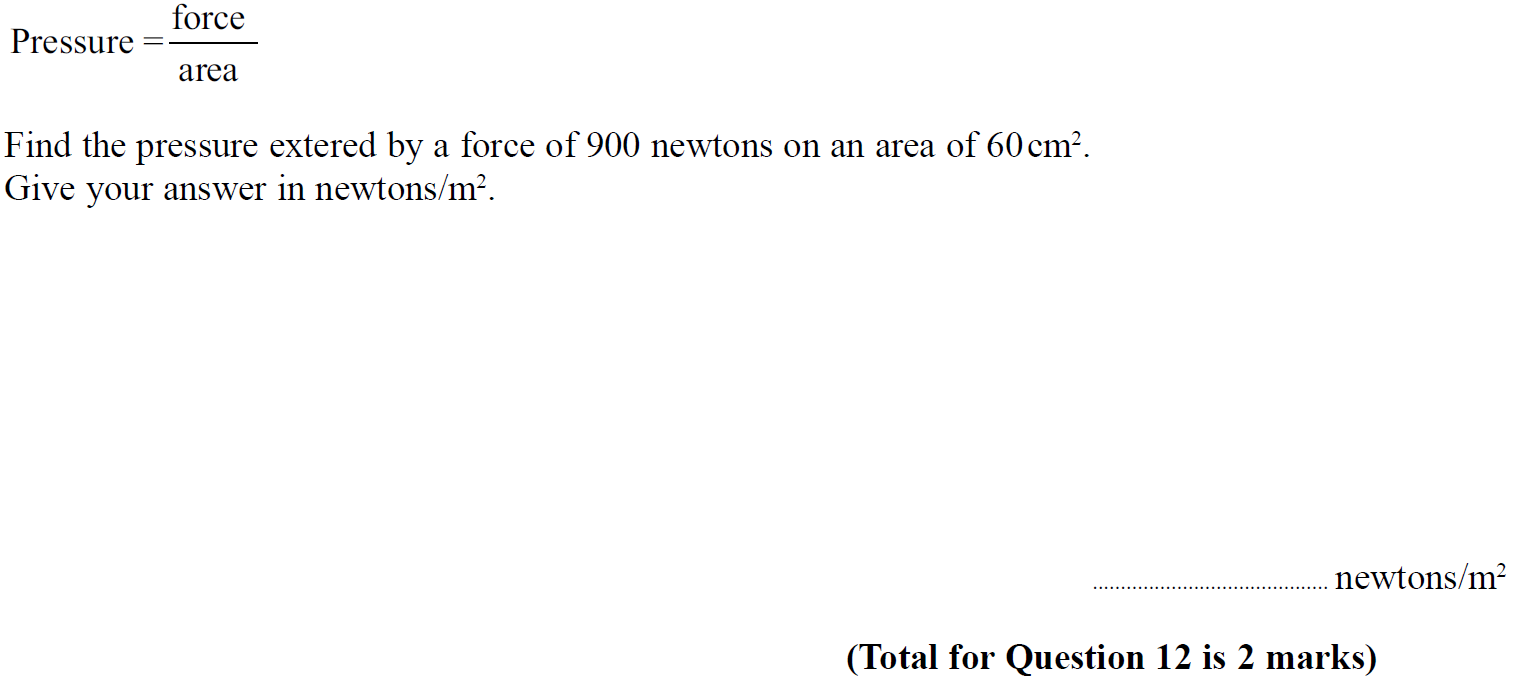 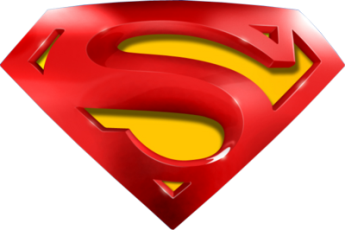 SAM 1H Q12
Compound Measures
A
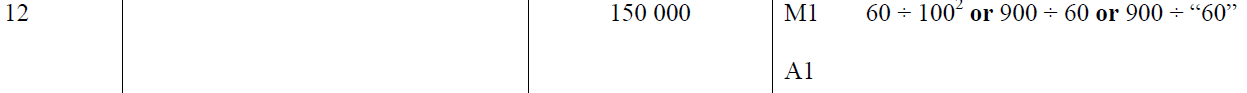 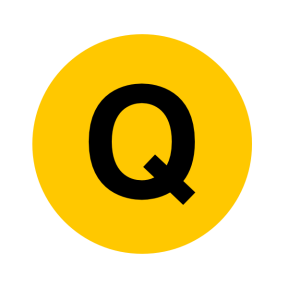 SAM 2H Q4
Compound Measures
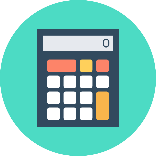 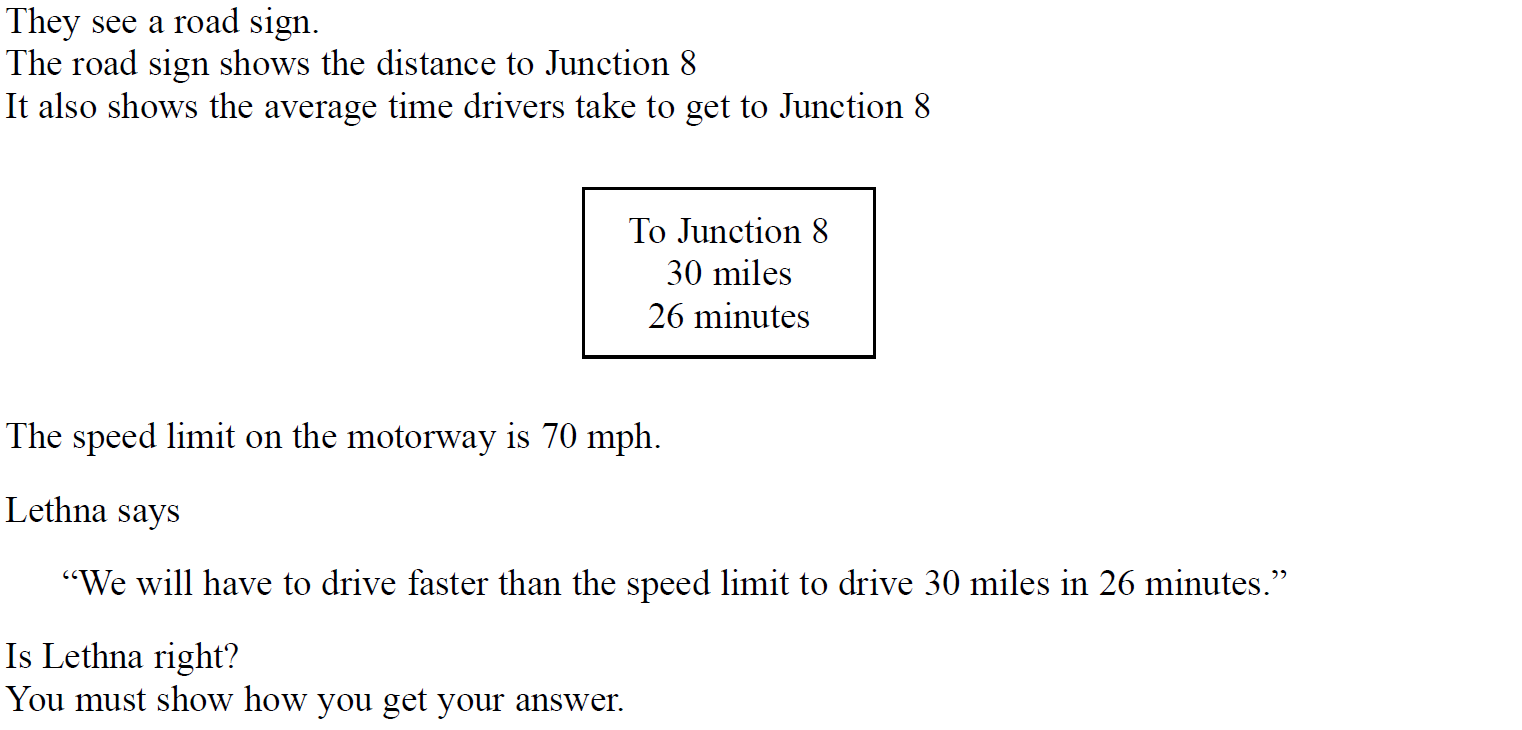 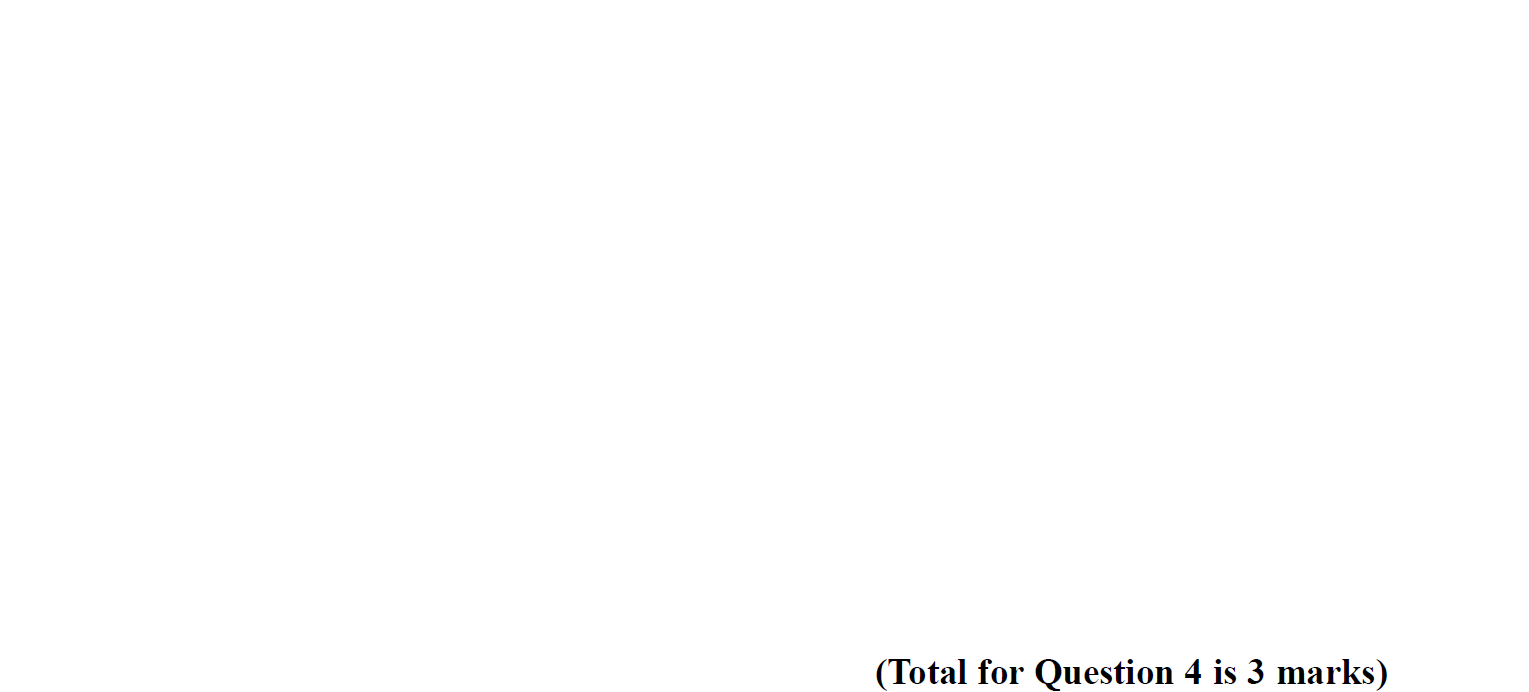 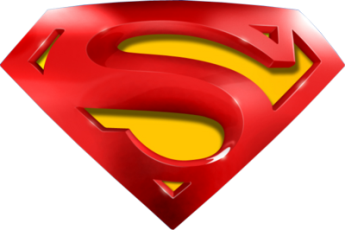 SAM 2H Q4
Compound Measures
A
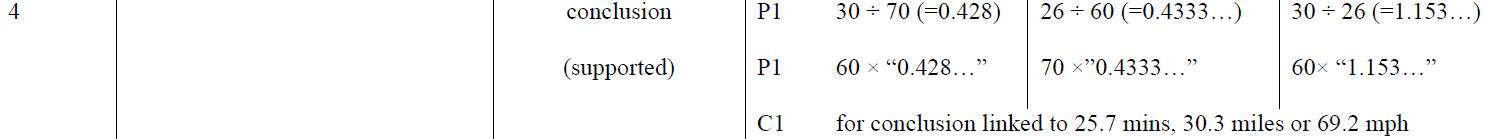 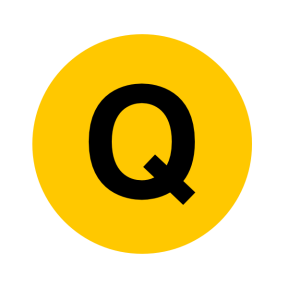 SAM 2H Q22
Compound Measures
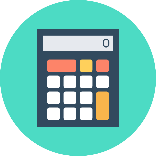 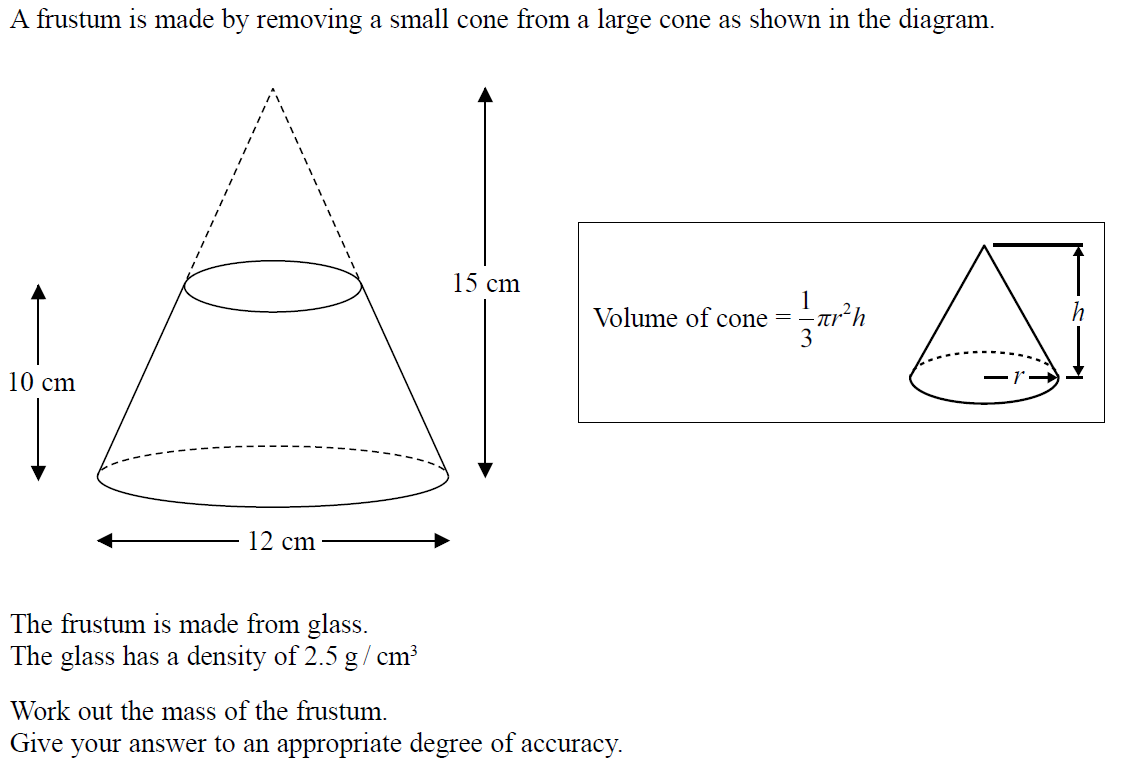 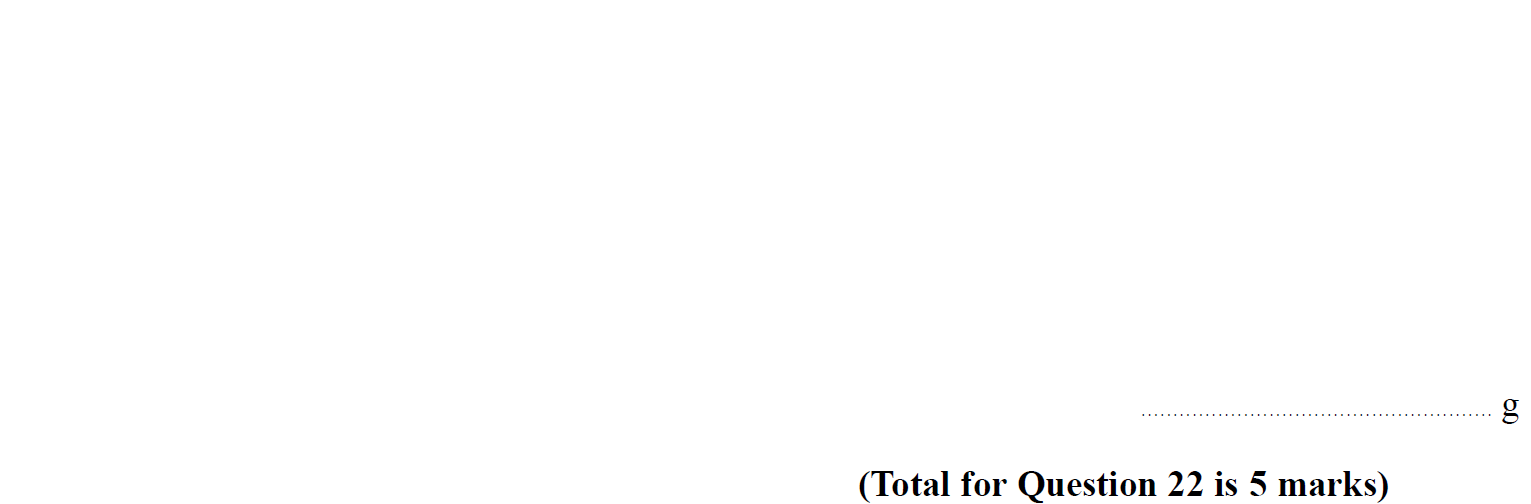 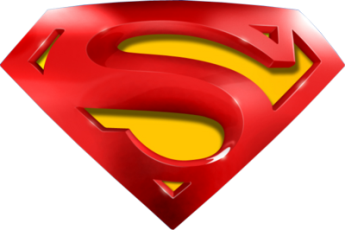 SAM 2H Q22
Compound Measures
A
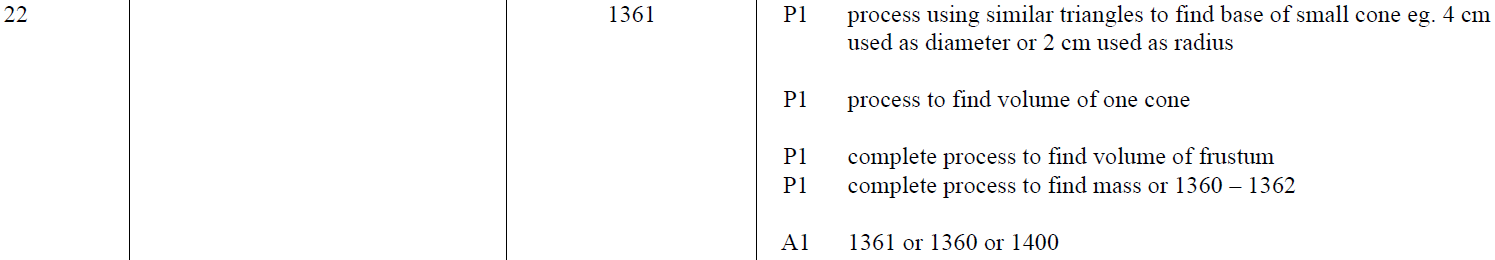 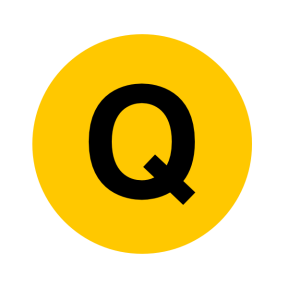 Specimen Set 1 1H Q2
Compound Measures
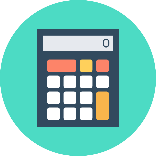 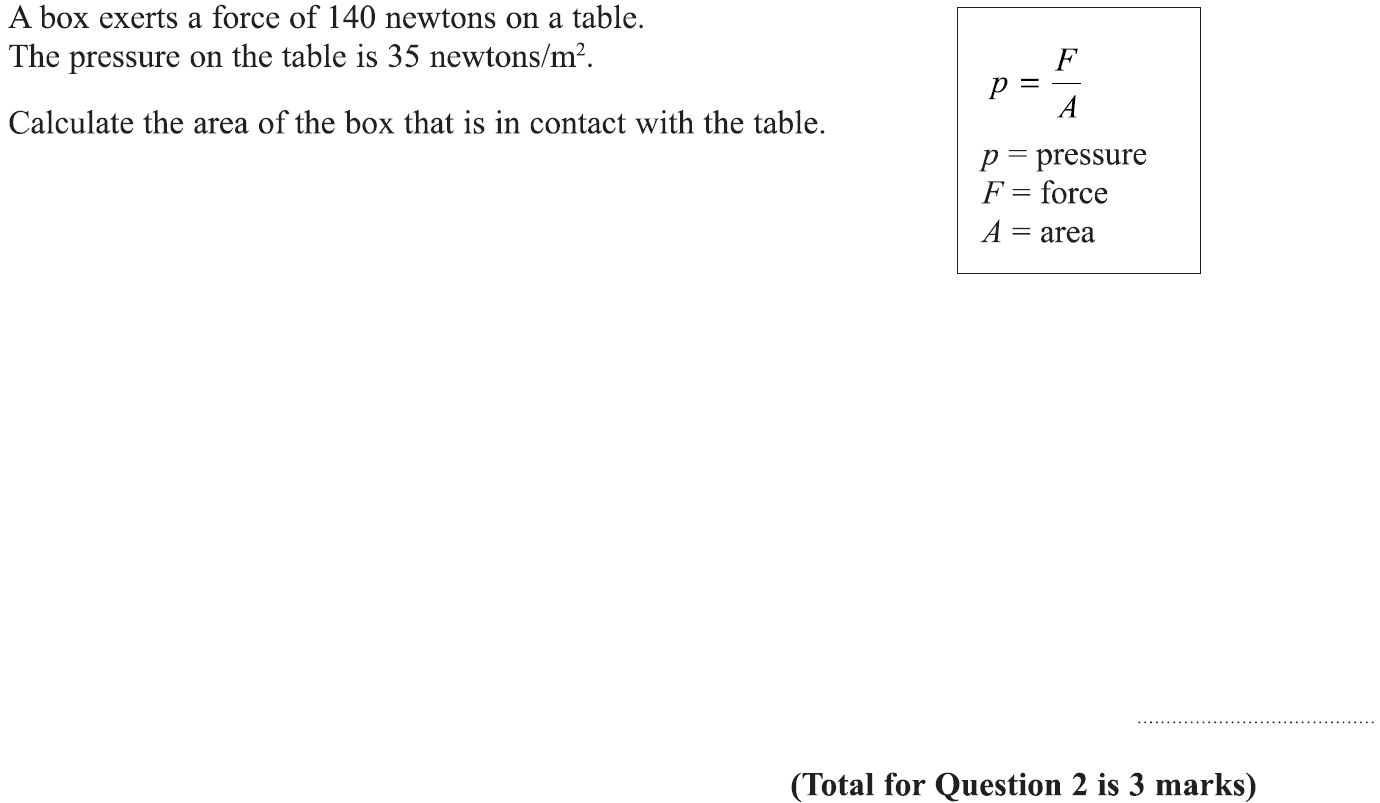 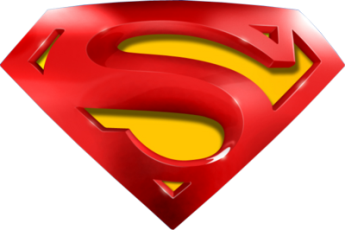 Specimen Set 1 1H Q2
Compound Measures
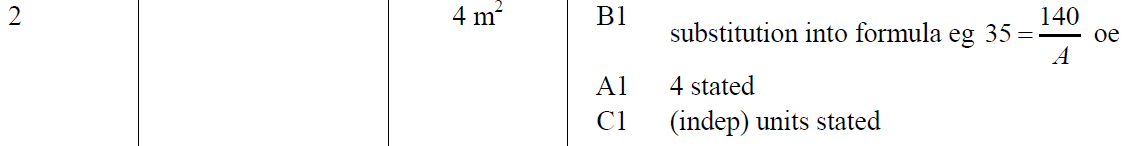 A
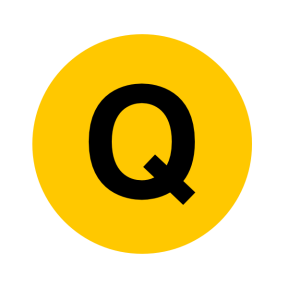 Specimen Set 1 1H Q12
Compound Measures
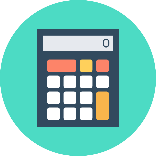 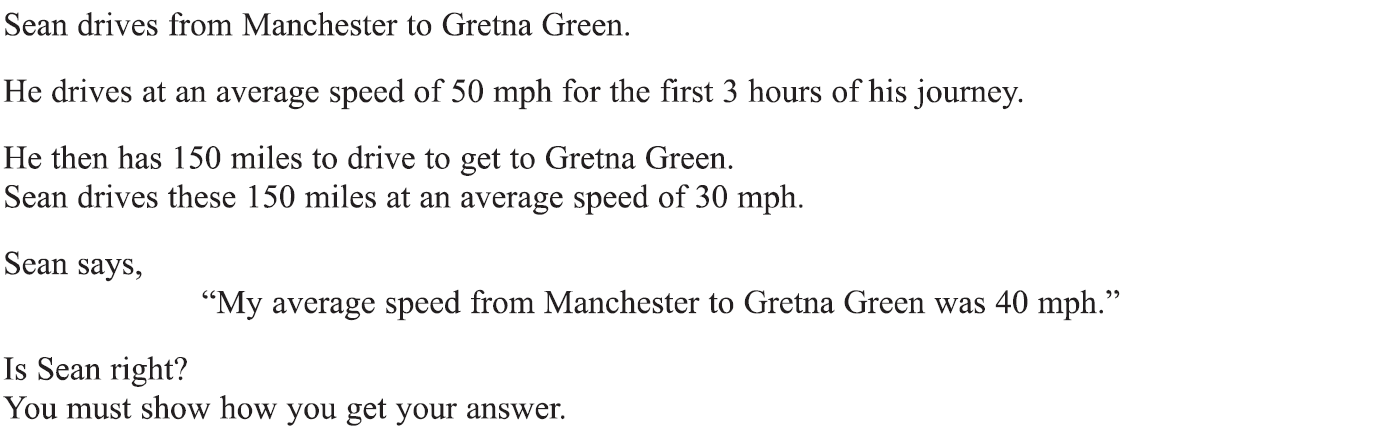 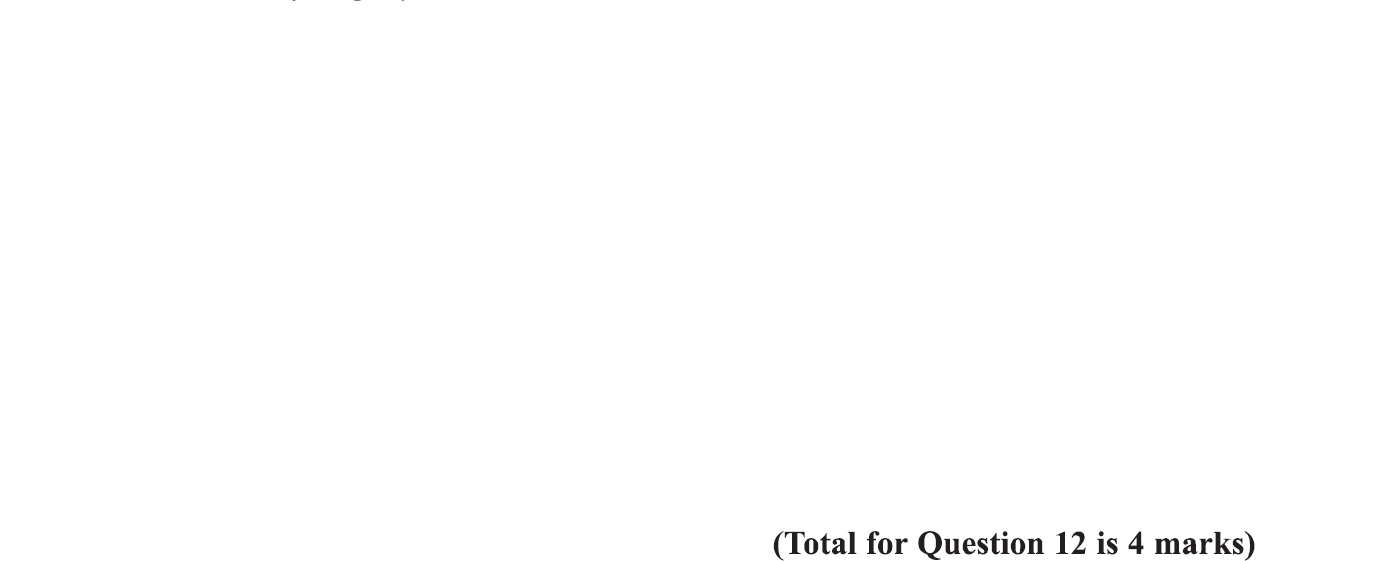 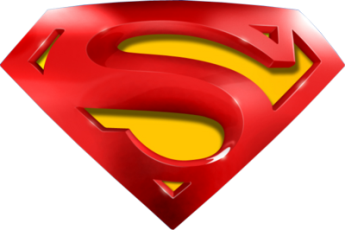 Specimen Set 1 1H Q12
Compound Measures
A
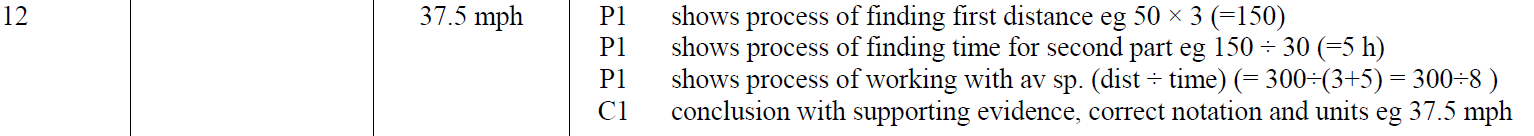 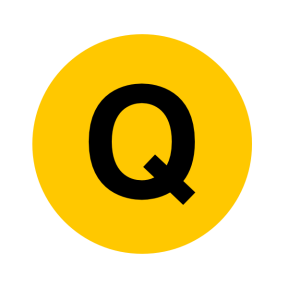 Specimen Set 2 3H Q12
Compound Measures
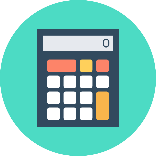 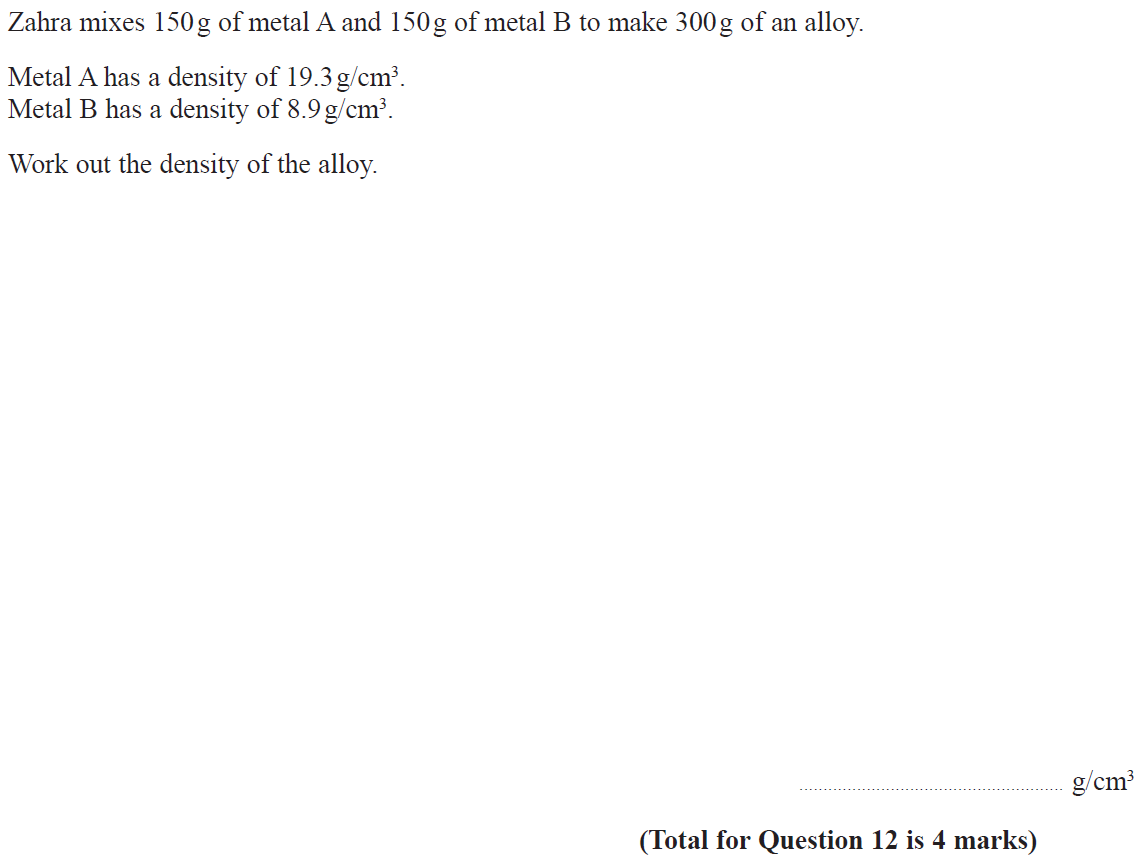 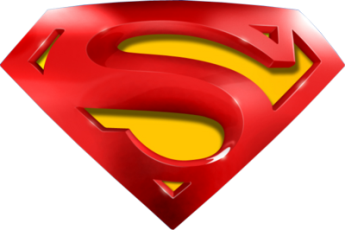 Specimen Set 2 3H Q12
Compound Measures
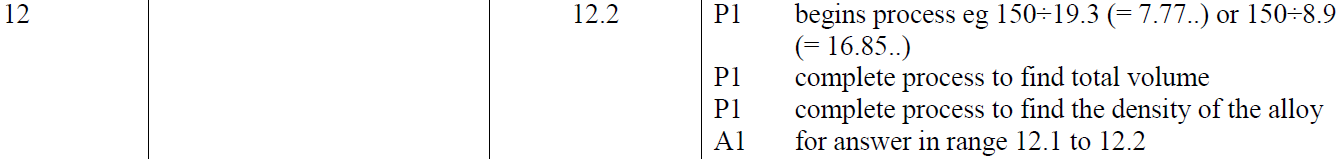 A
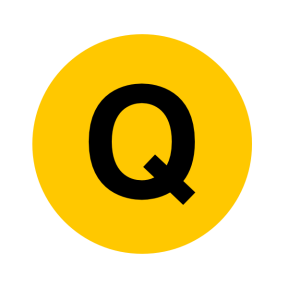 June 2017 2H Q4
Compound Measures
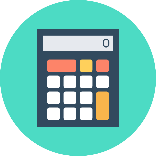 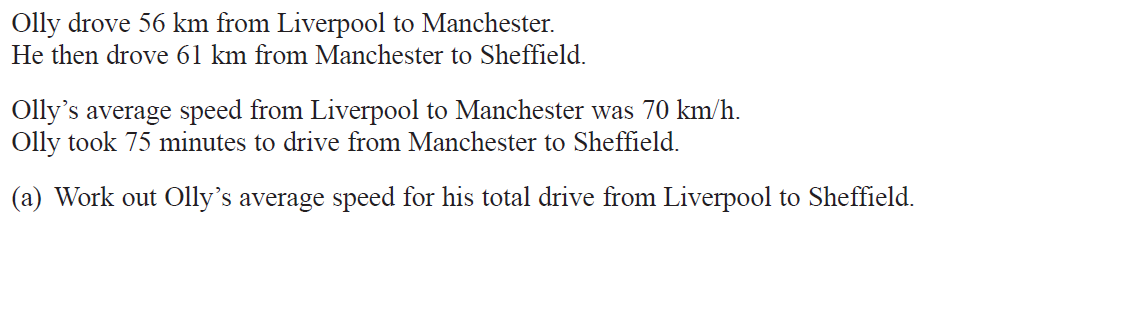 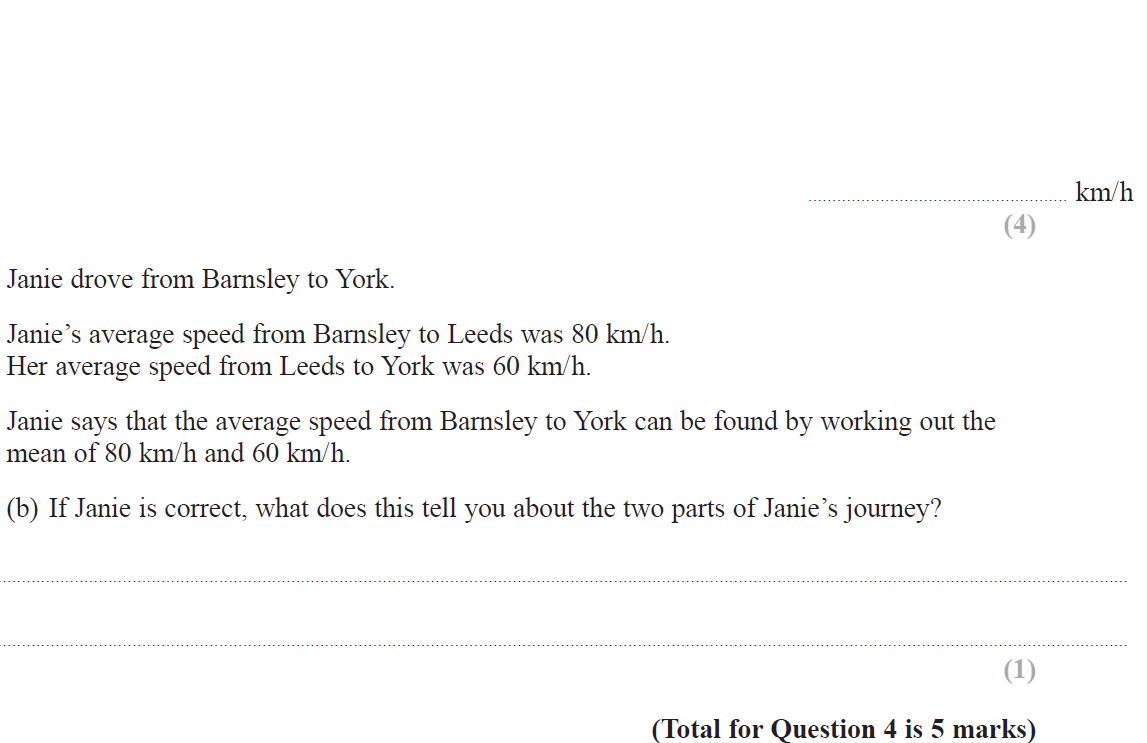 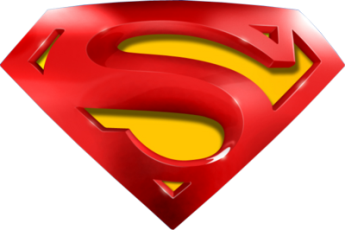 June 2017 2H Q4
Compound Measures
A
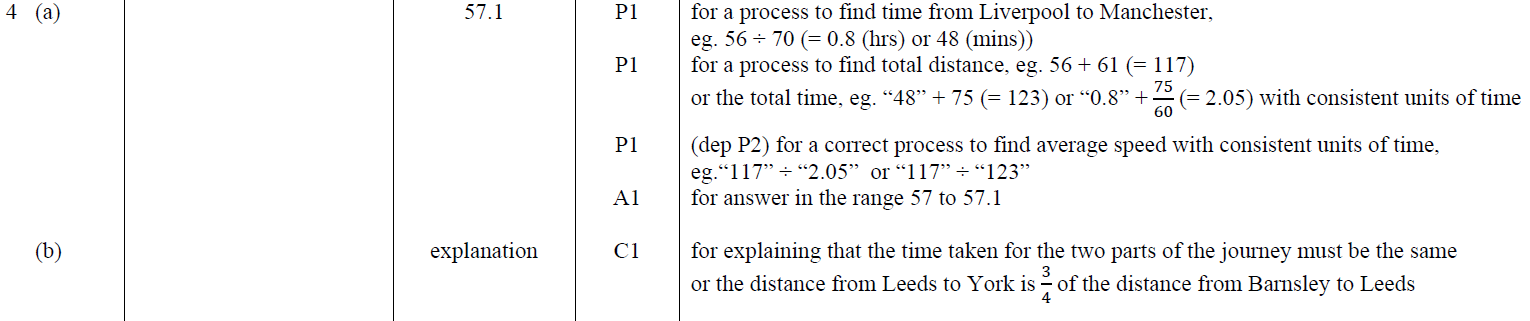 B
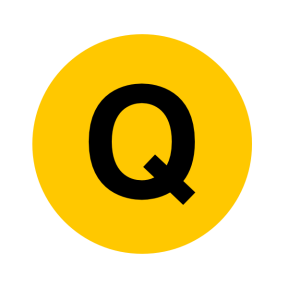 June 2017 3H Q6
Compound Measures
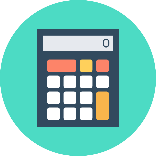 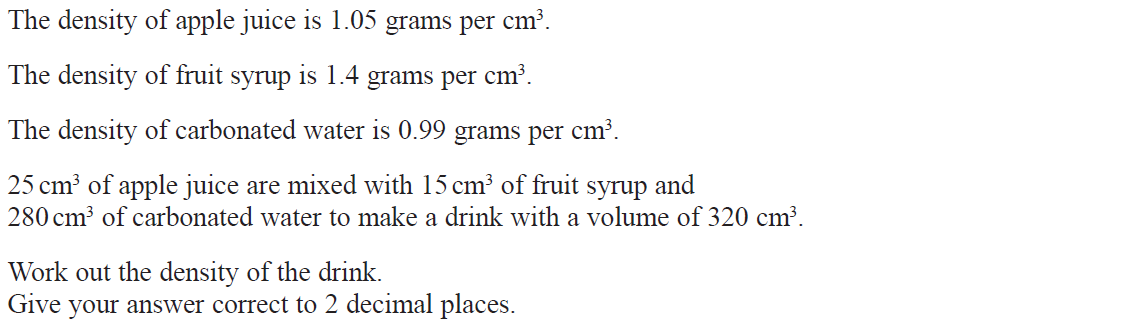 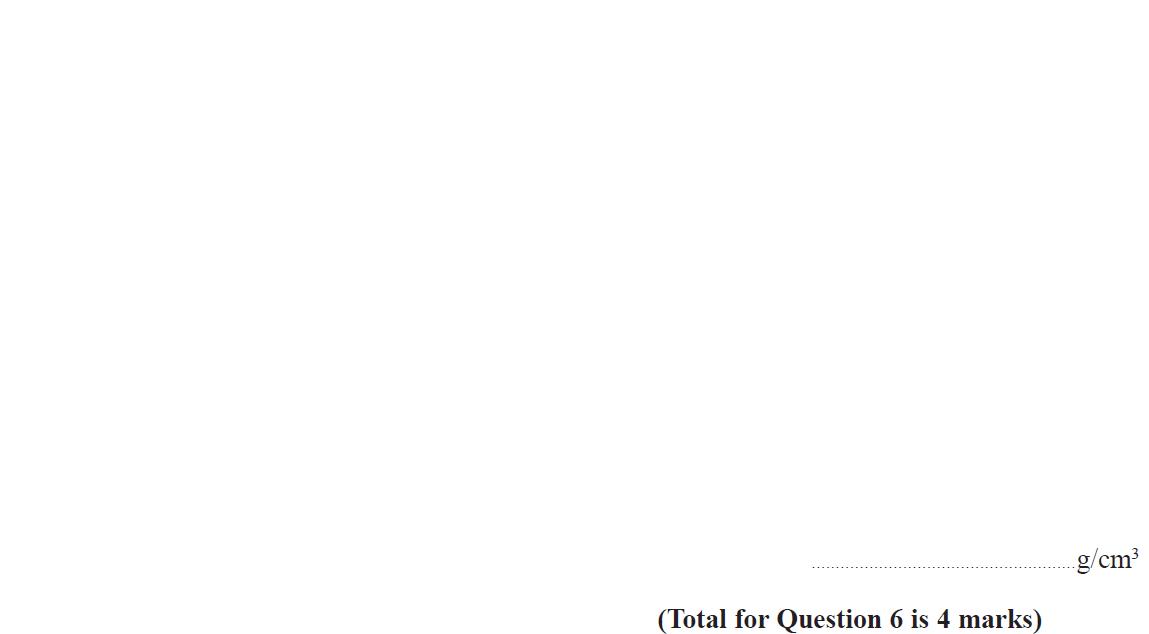 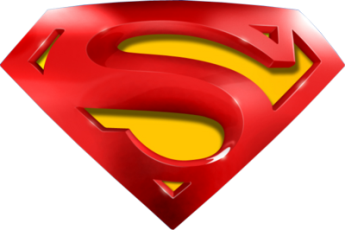 June 2017 3H Q6
Compound Measures
A
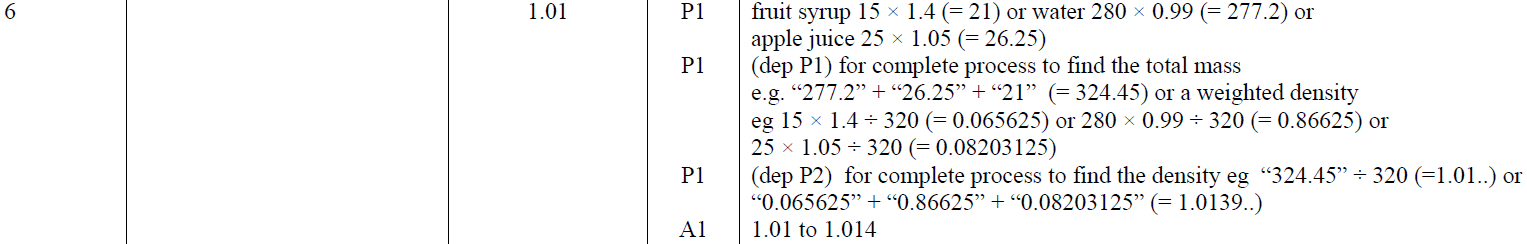 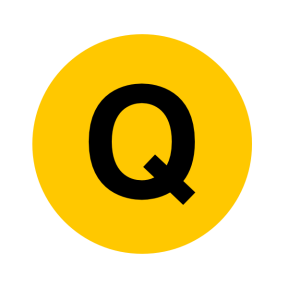 June 2017 3H Q17
Compound Measures
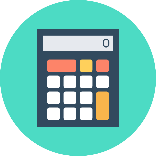 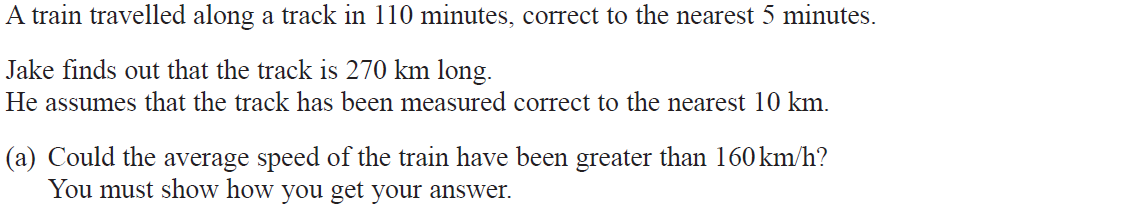 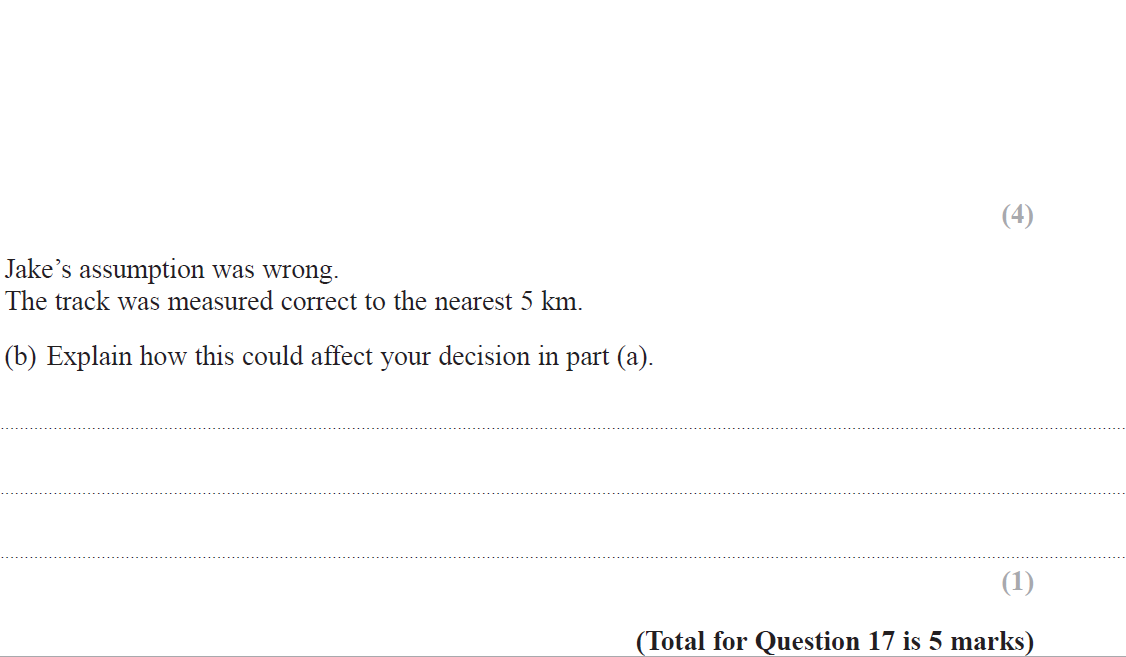 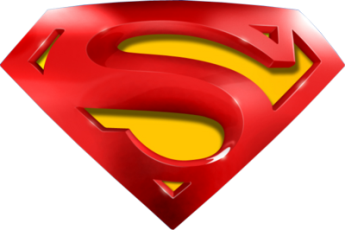 June 2017 3H Q17
Compound Measures
A
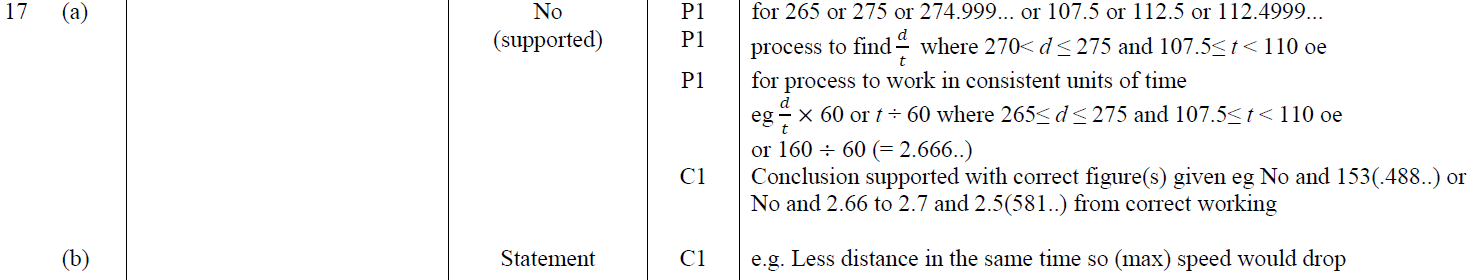 B
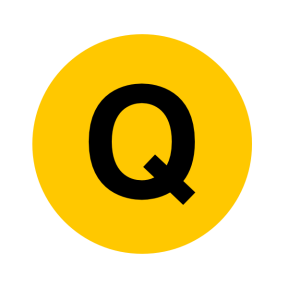 Nov 2017 1H Q9
Compound Measures
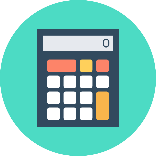 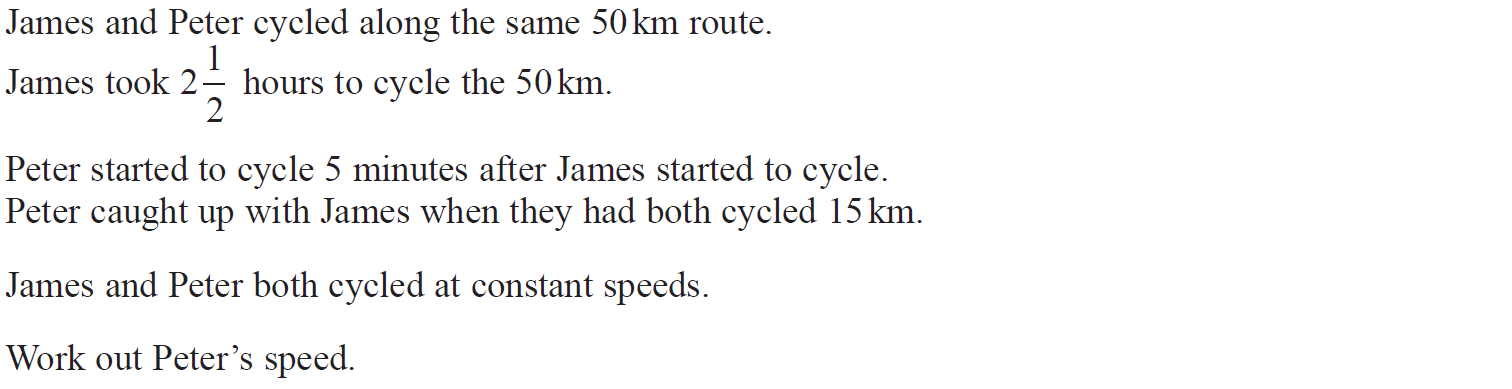 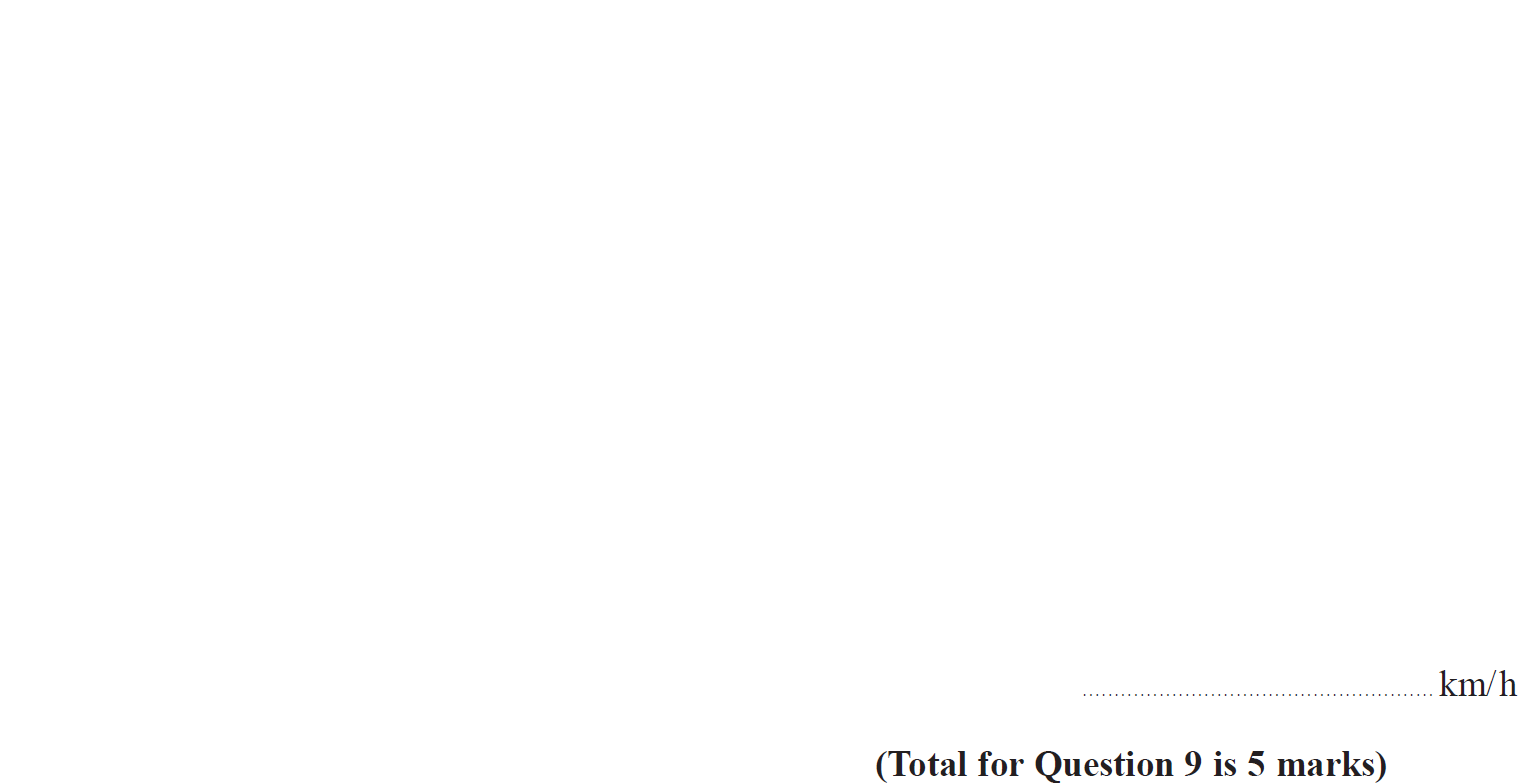 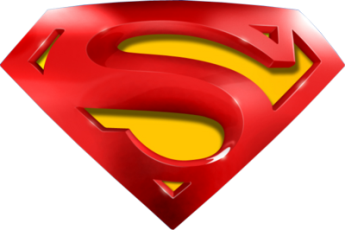 Nov 2017 1H Q9
Compound Measures
A
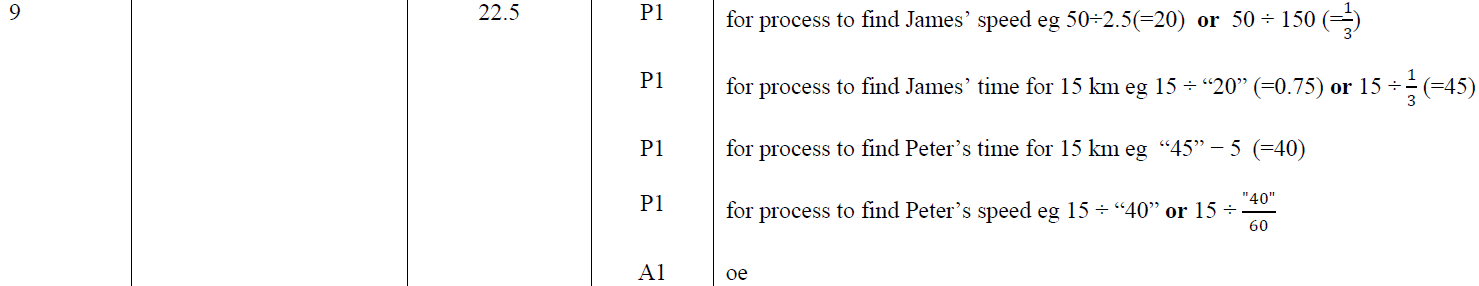 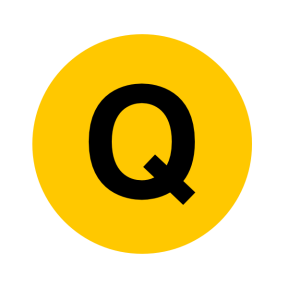 Nov 2017 3H Q3
Compound Measures
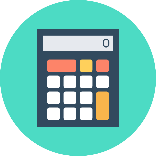 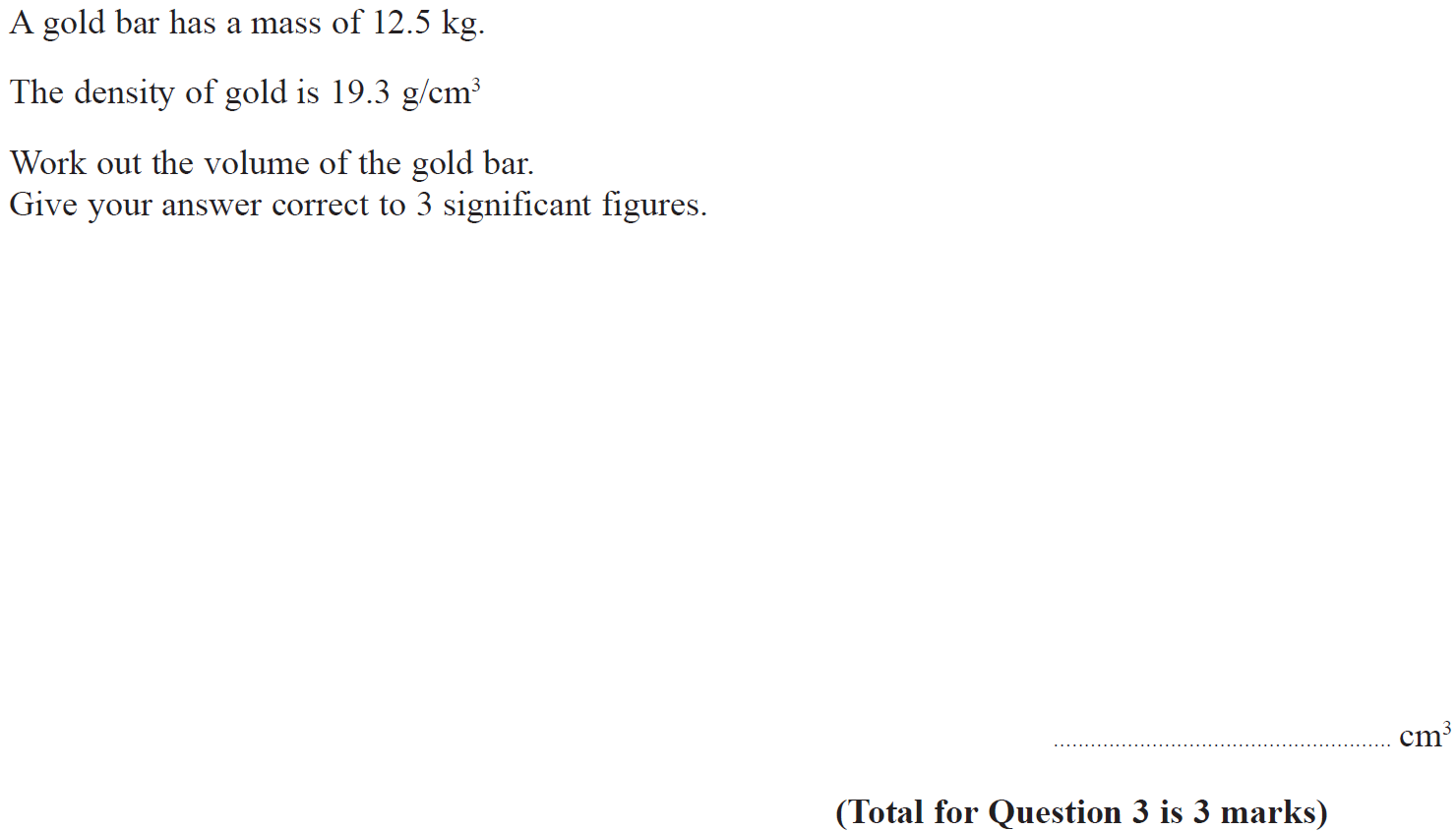 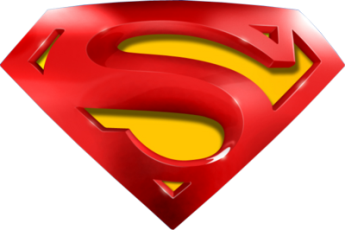 Nov 2017 3H Q3
Compound Measures
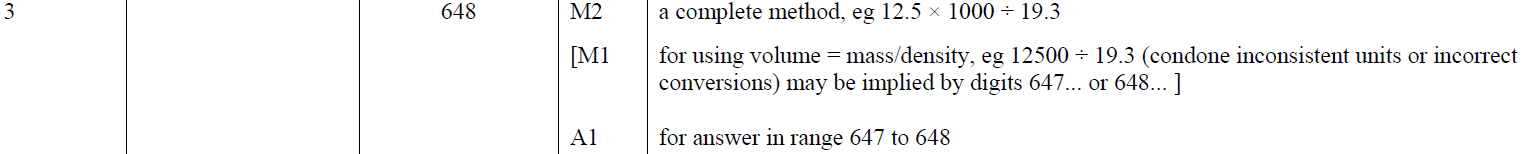 A
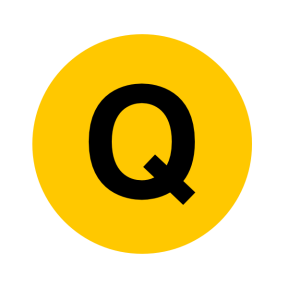 May 2018 1H Q4
Compound Measures
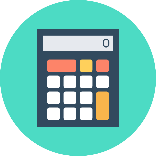 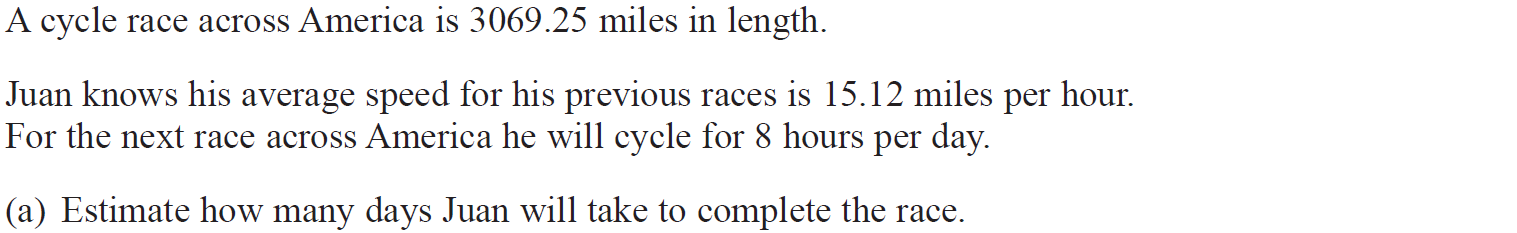 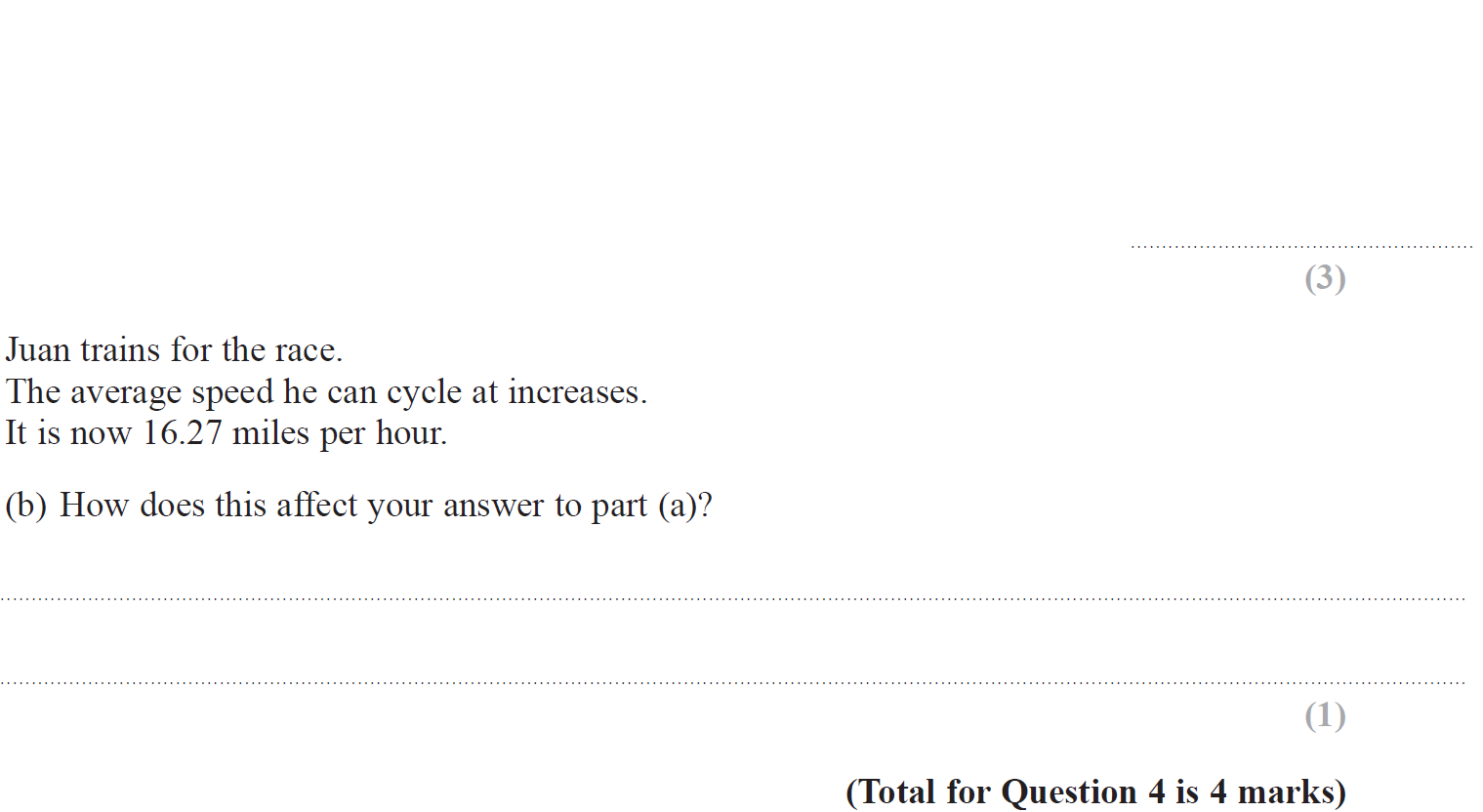 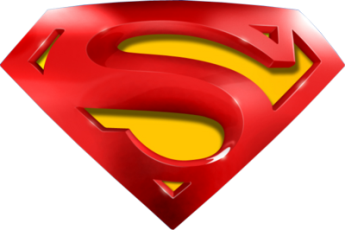 May 2018 1H Q4
Compound Measures
A
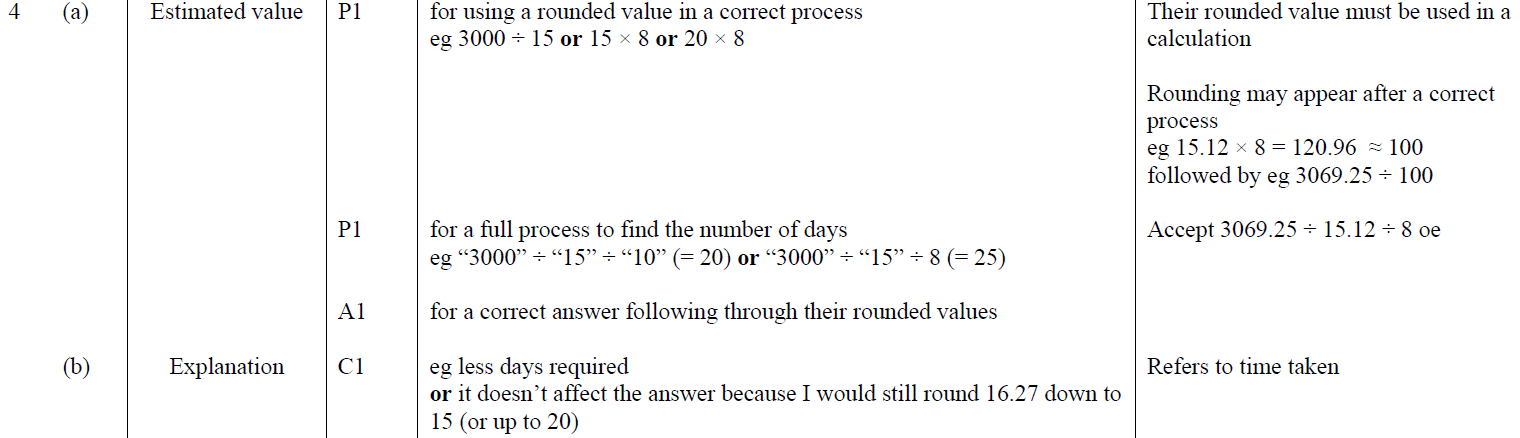 B
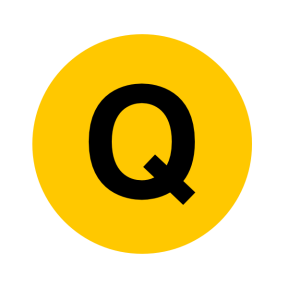 June 2018 2H Q6
Compound Measures
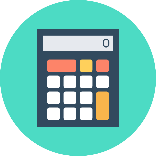 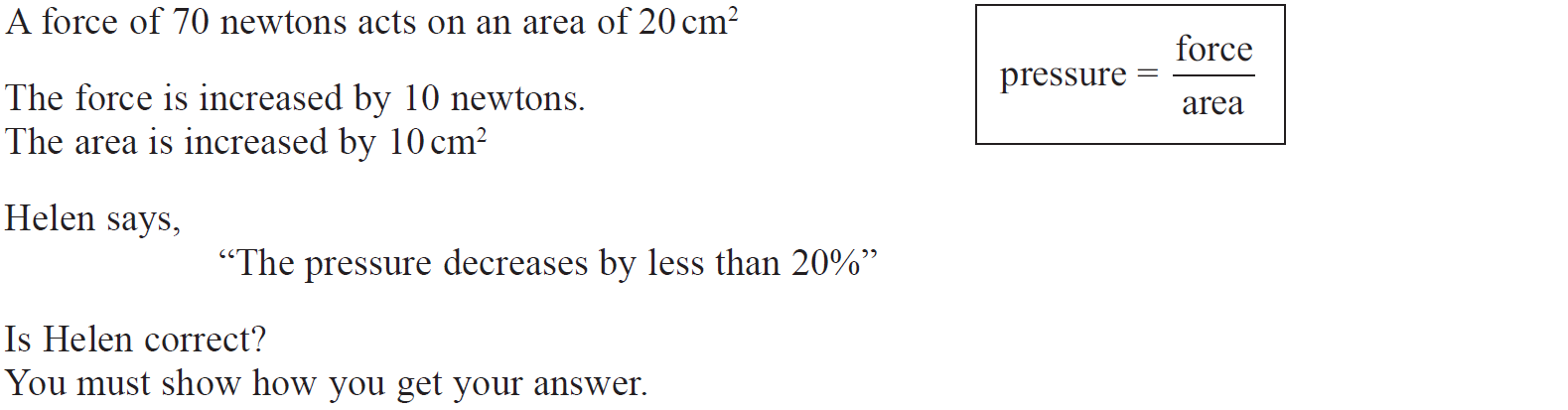 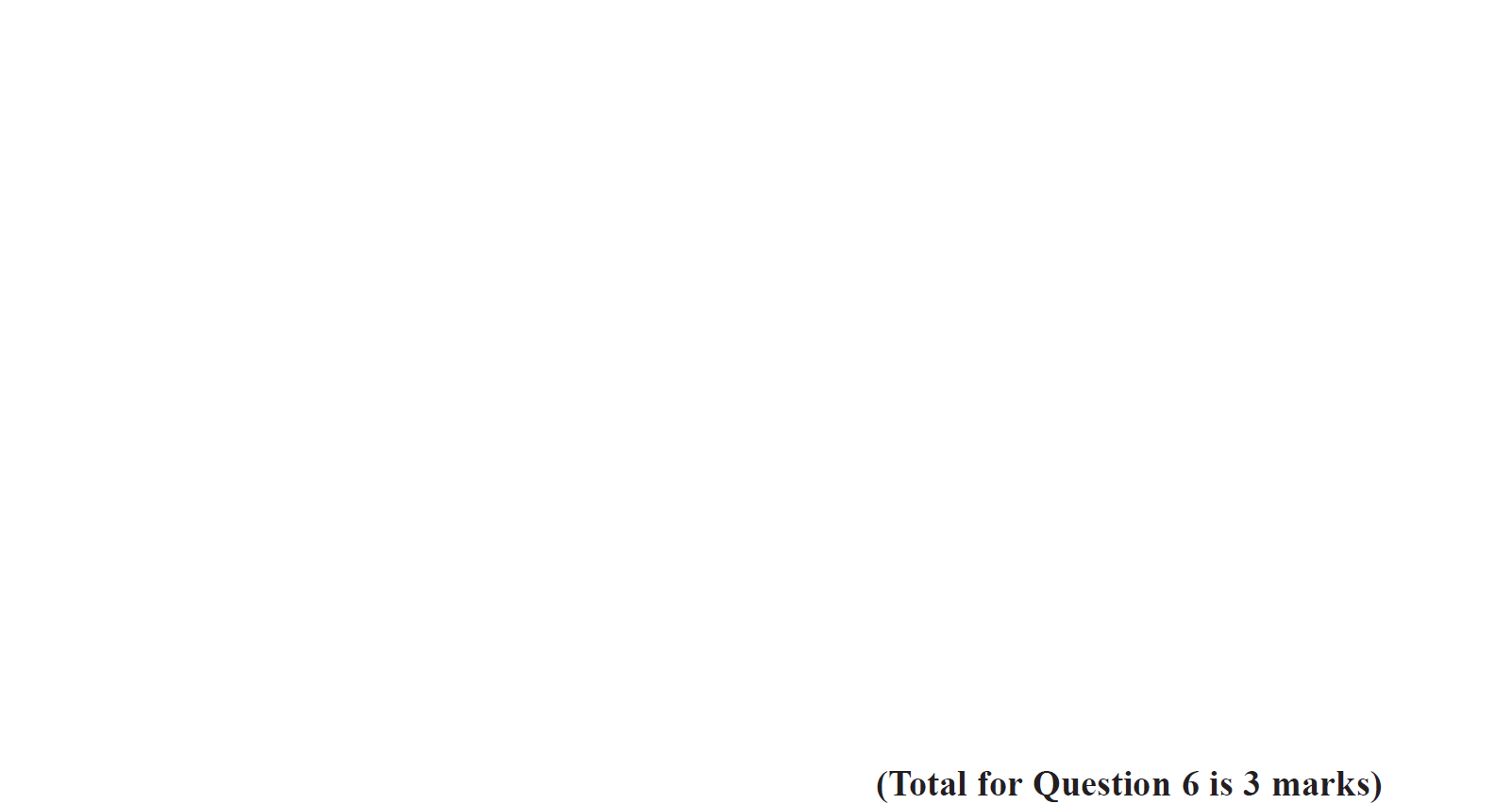 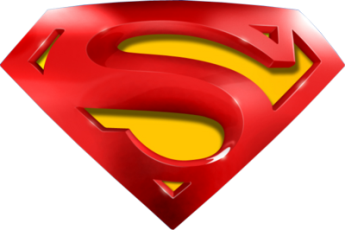 June 2018 2H Q6
Compound Measures
A
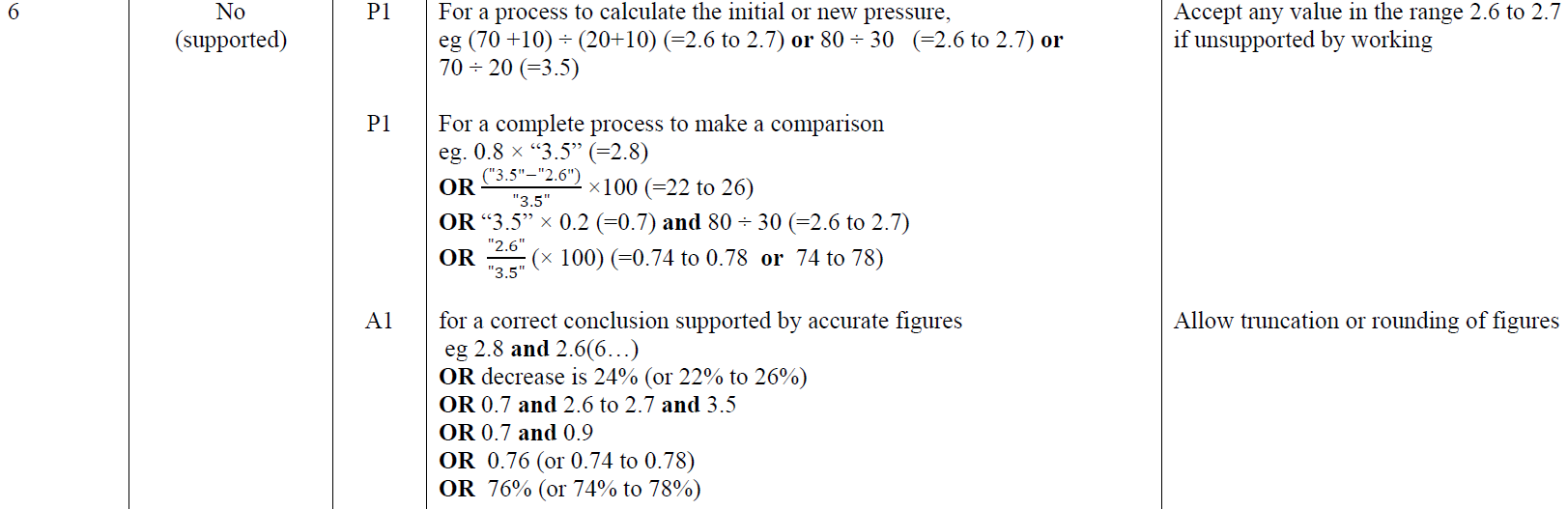 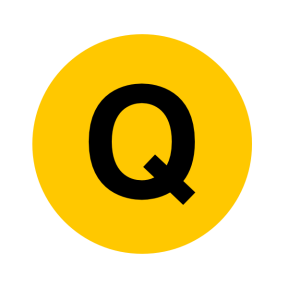 June 2018 2H Q21
Compound Measures
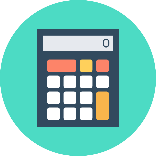 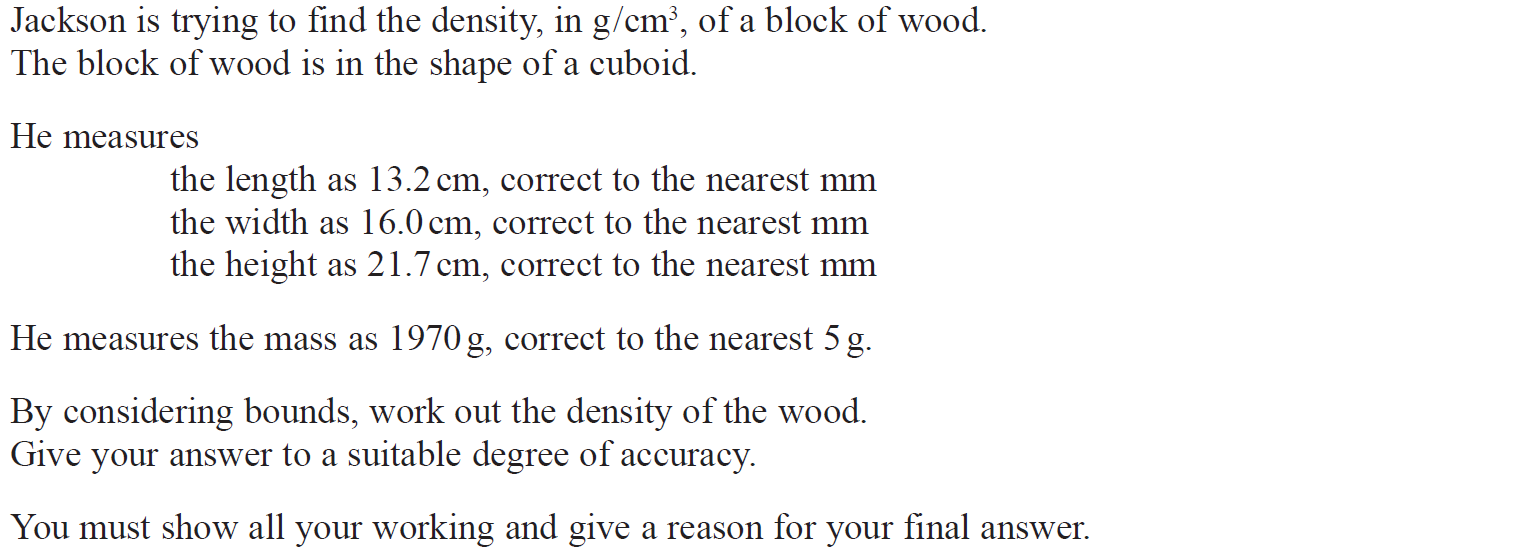 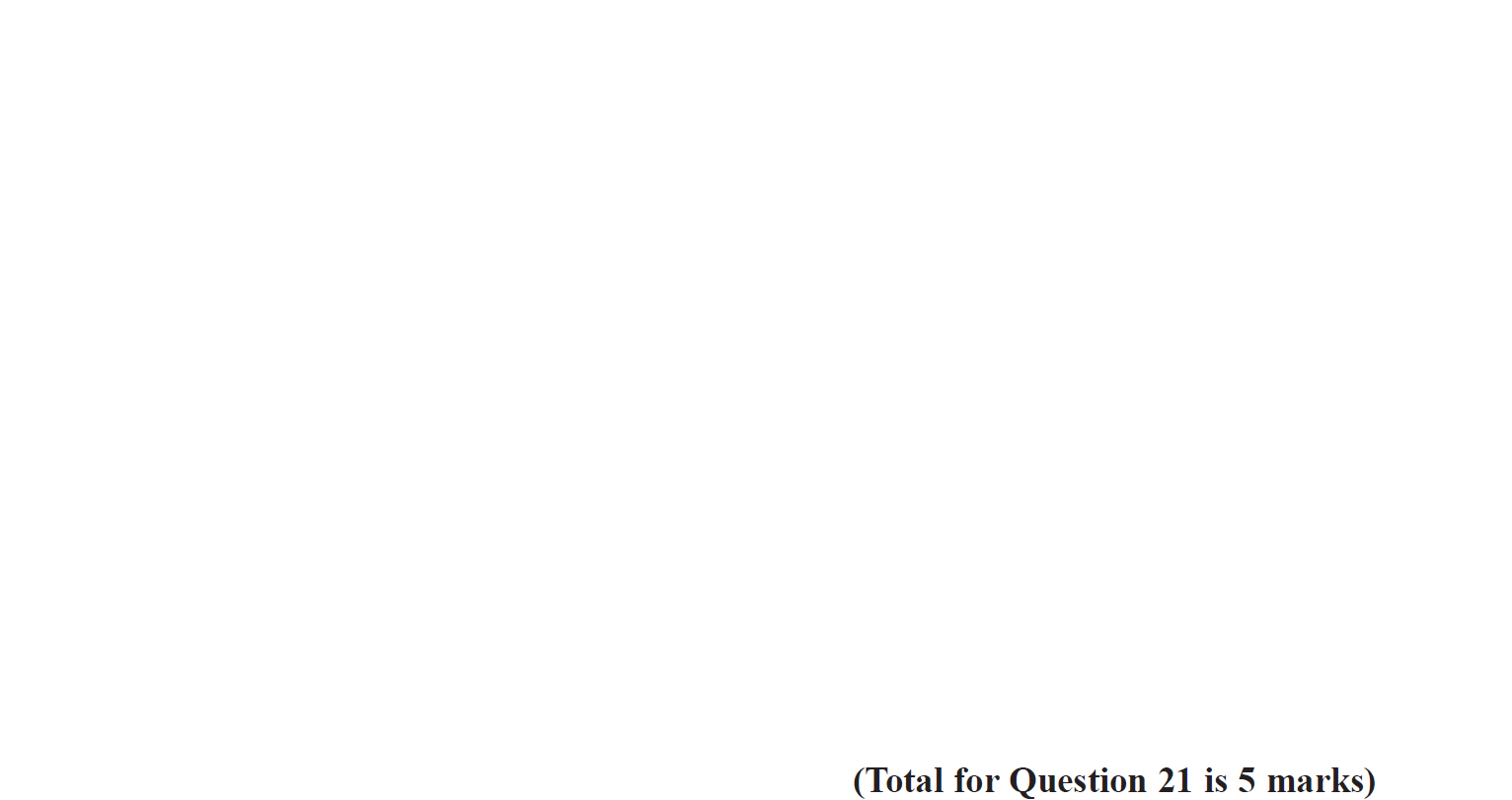 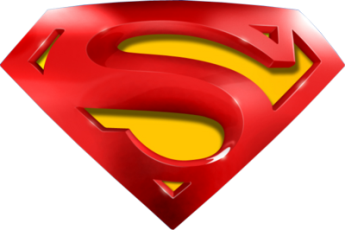 June 2018 2H Q21
Compound Measures
A
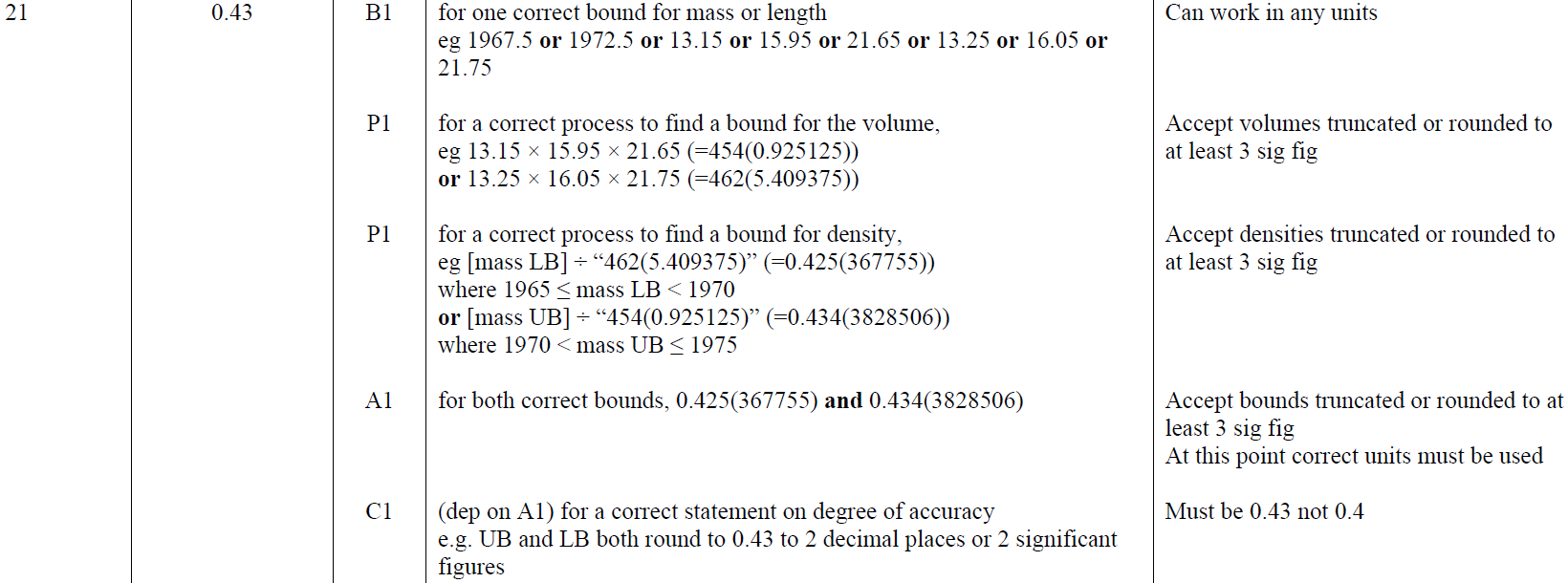 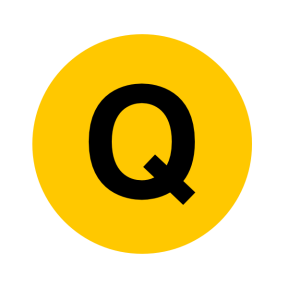 Nov 2018 1H Q5
Compound Measures
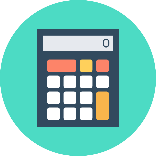 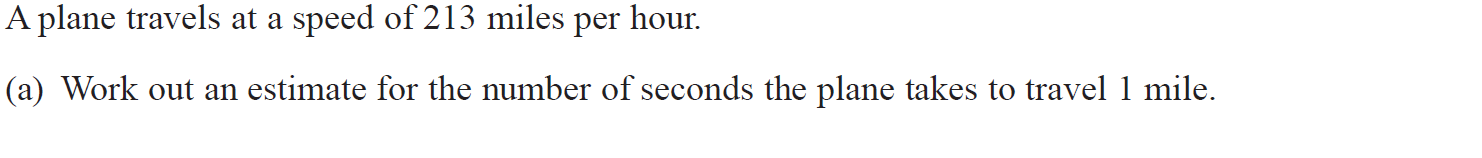 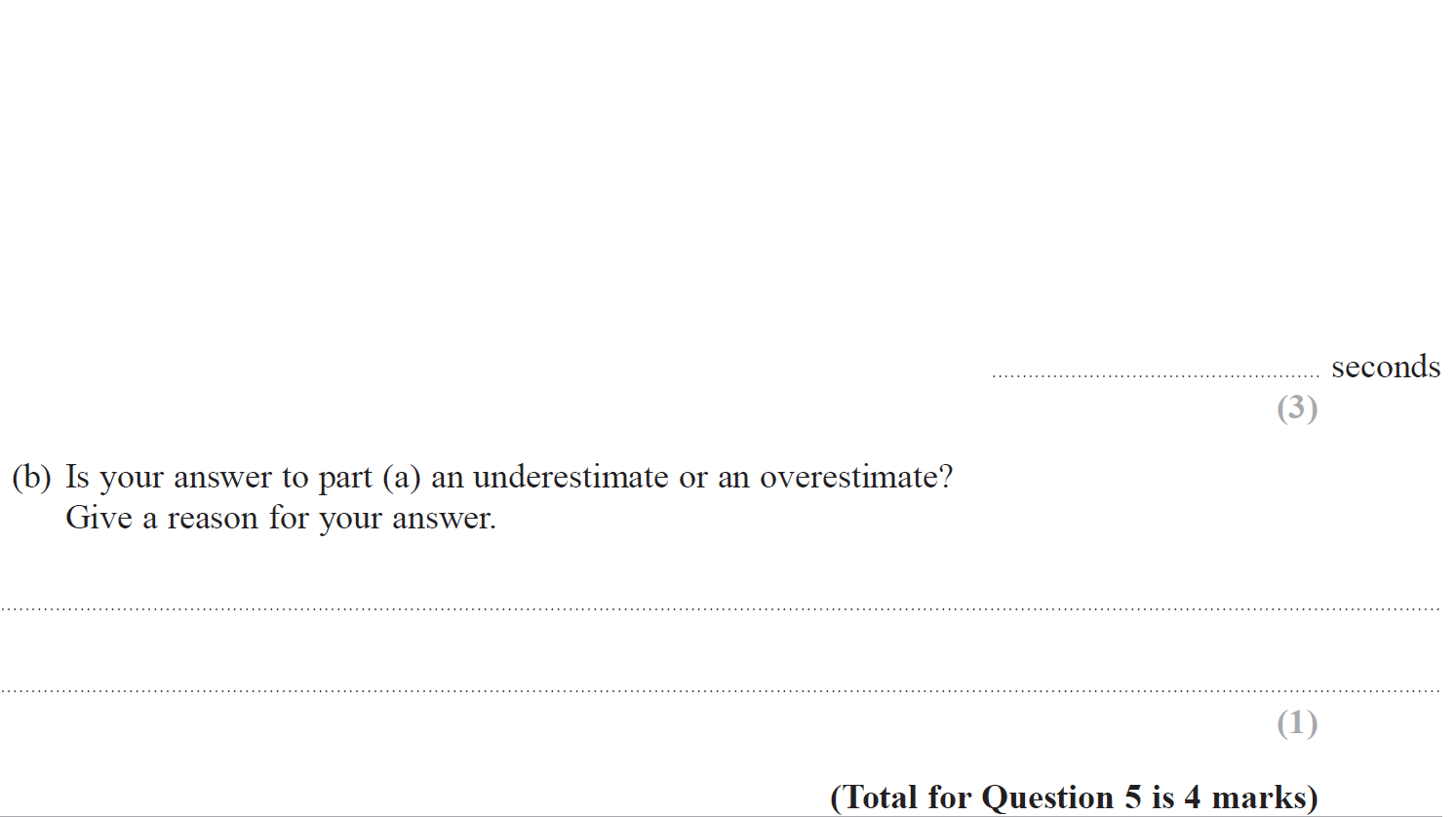 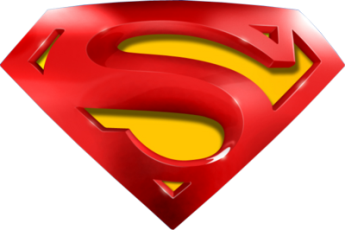 Nov 2018 1H Q5
Compound Measures
A
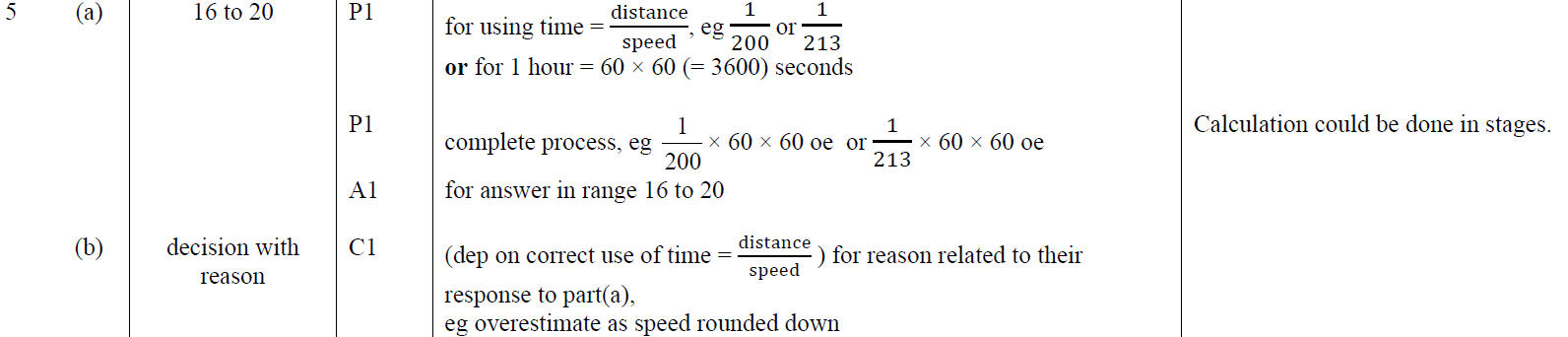 B
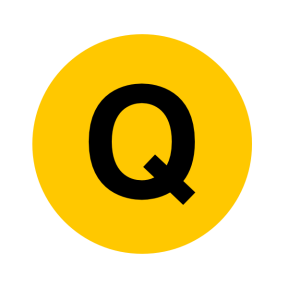 Nov 2018 2H Q20
Compound Measures
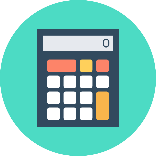 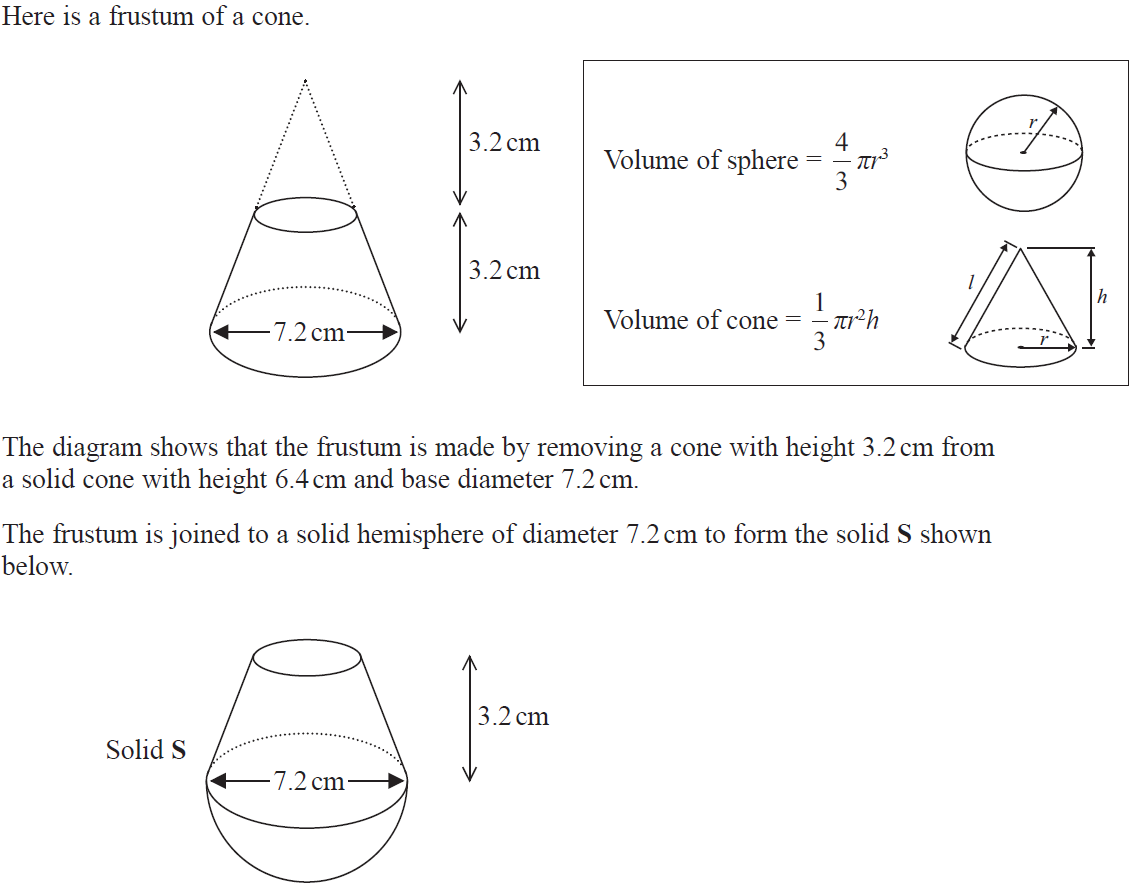 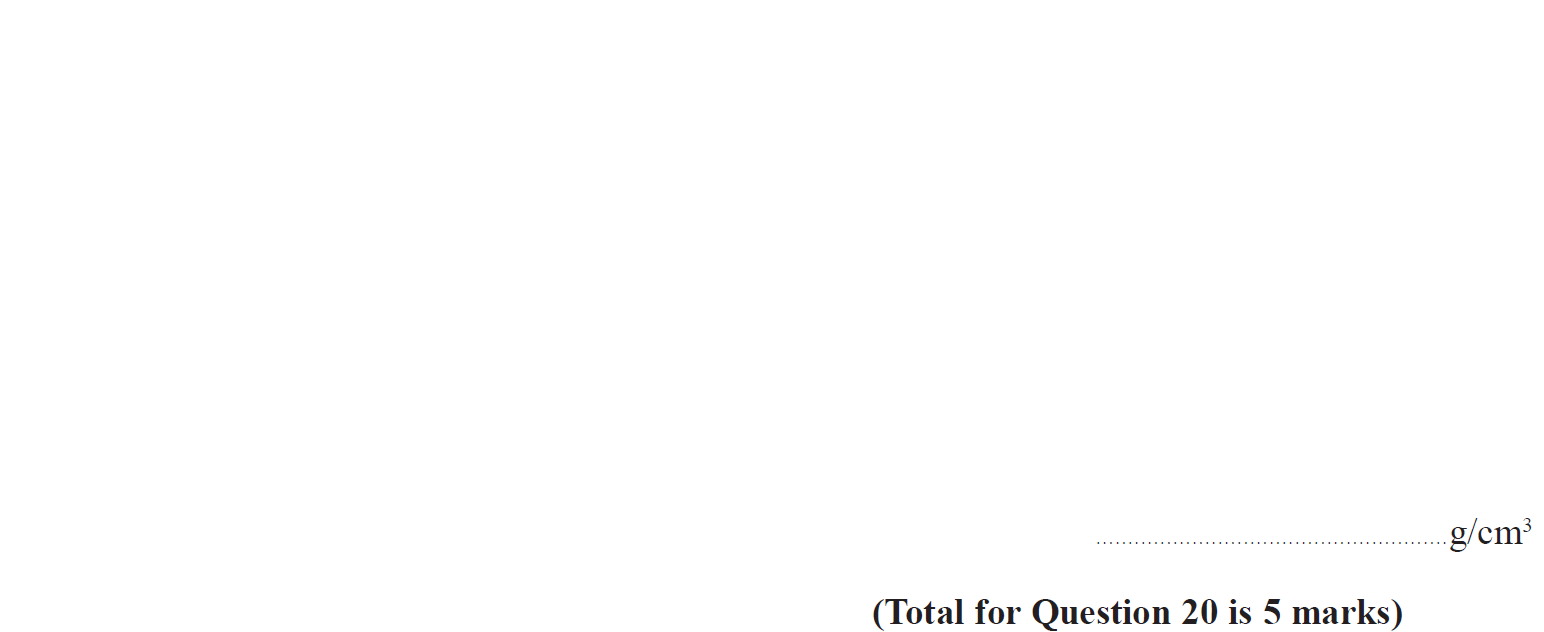 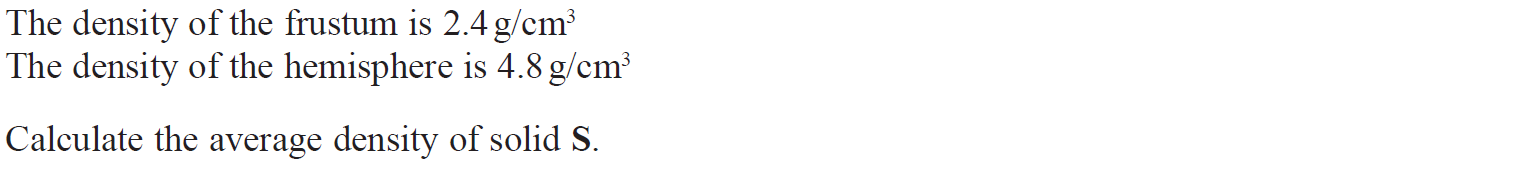 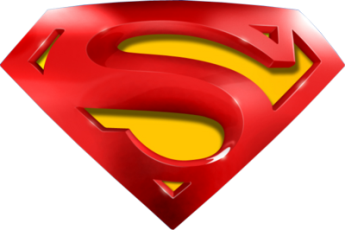 Nov 2018 2H Q20
Compound Measures
A
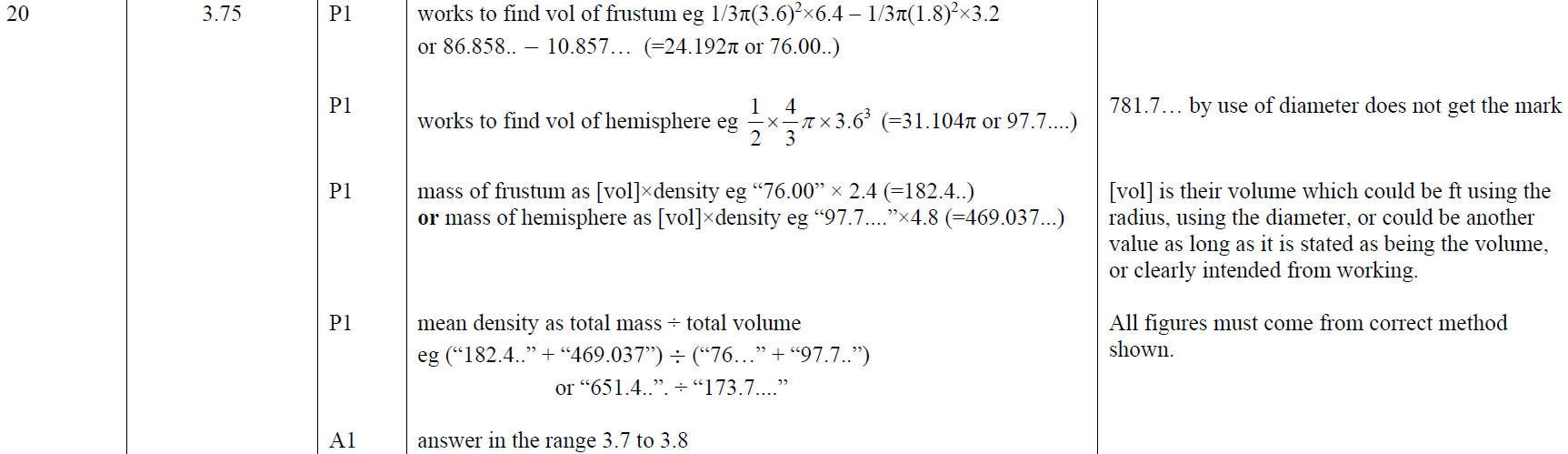 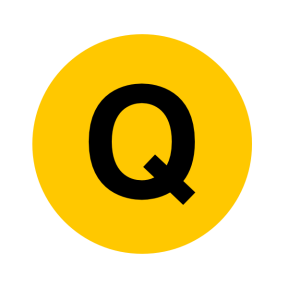 Nov 2018 3H Q5
Compound Measures
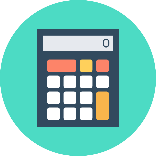 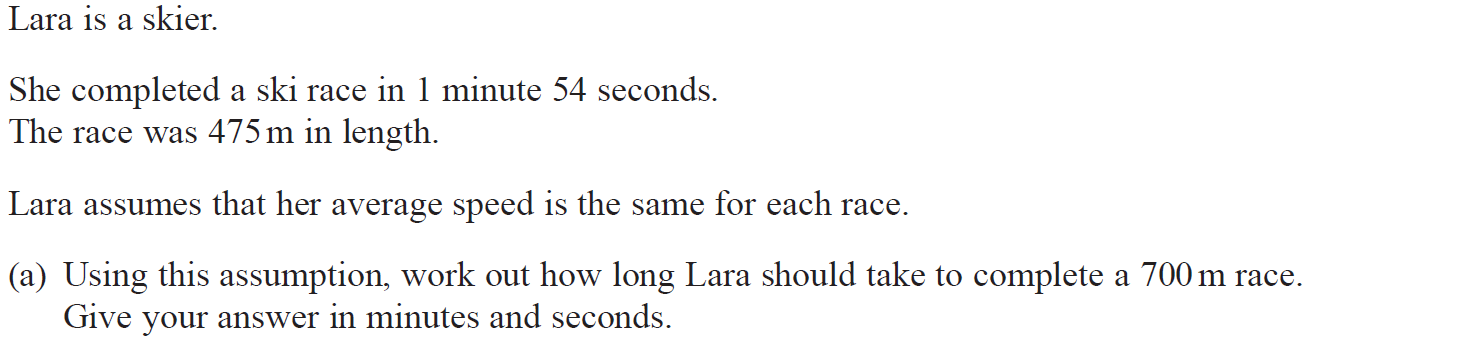 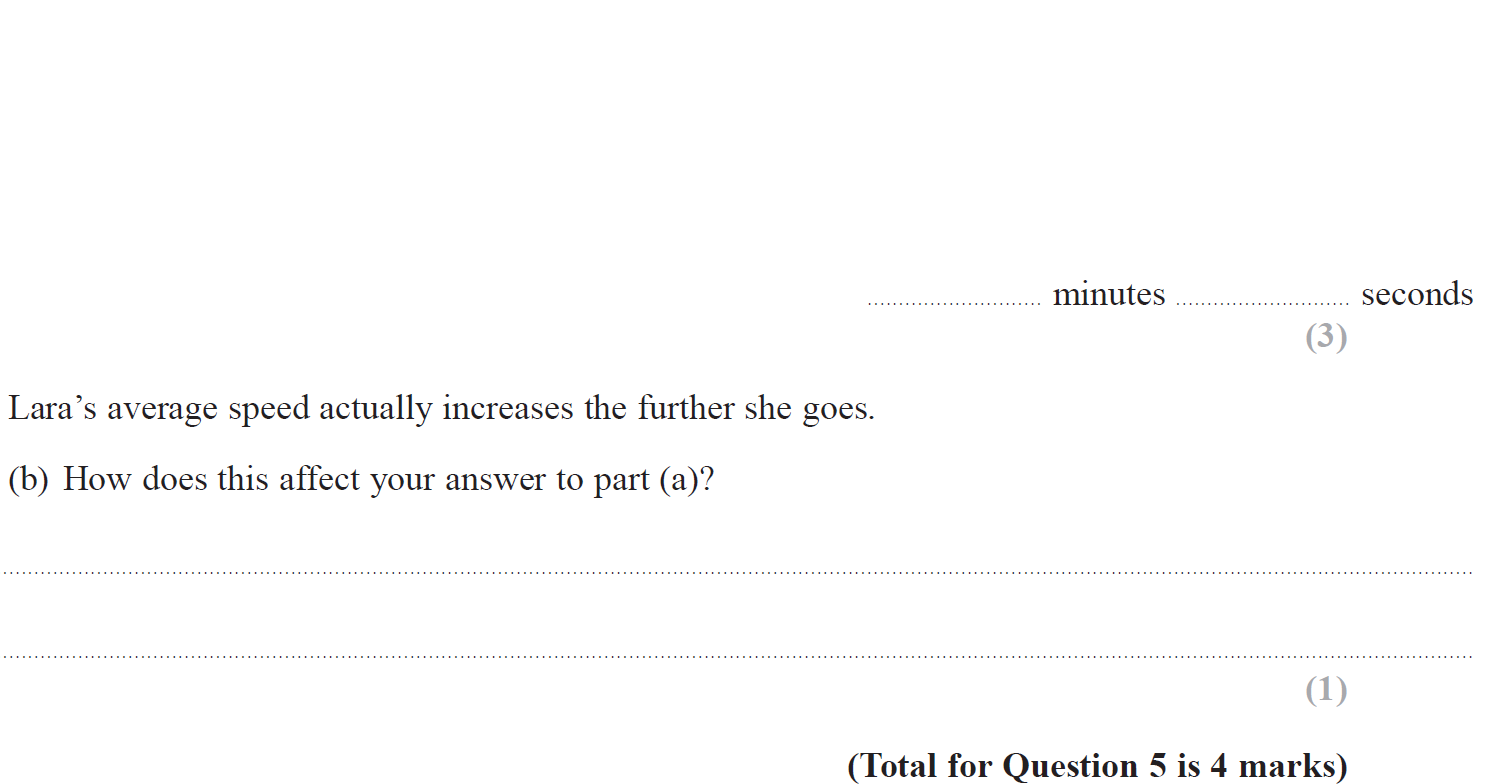 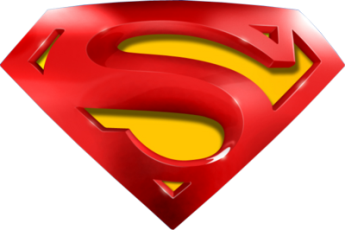 Nov 2018 3H Q5
Compound Measures
A
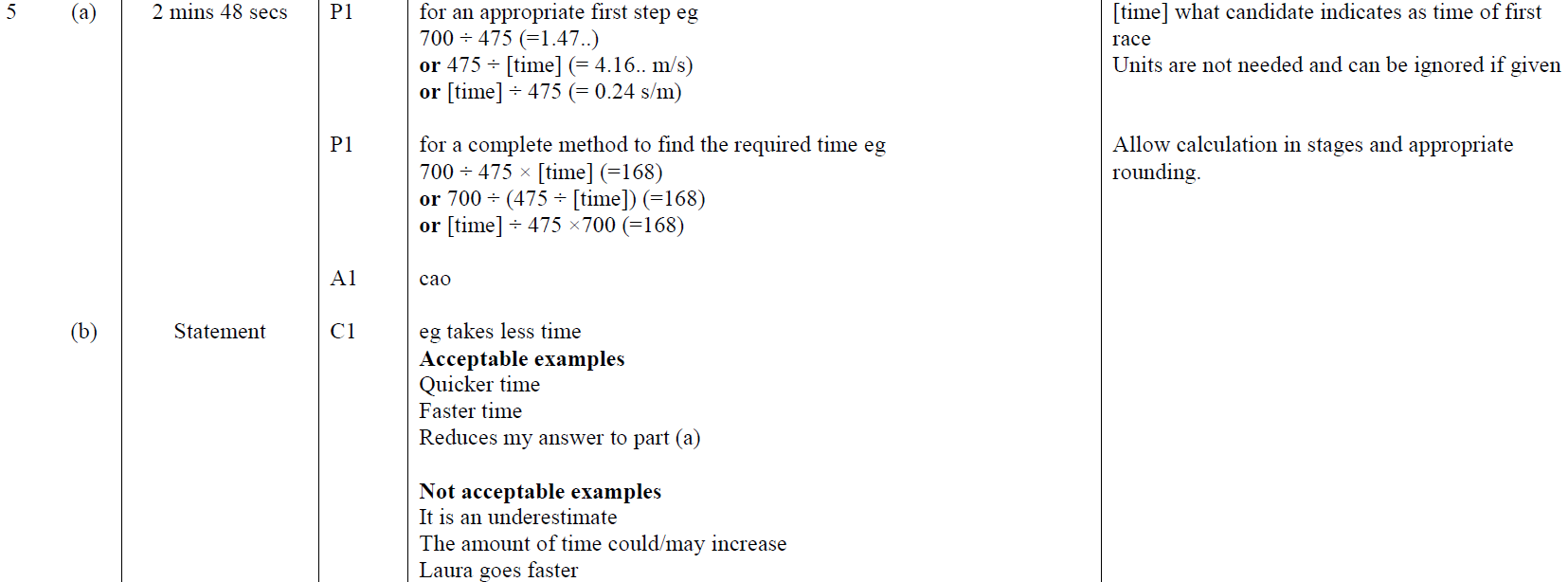 B
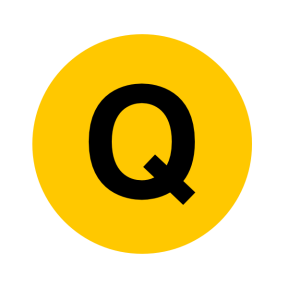 Nov 2018 3H Q18
Compound Measures
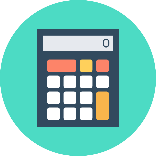 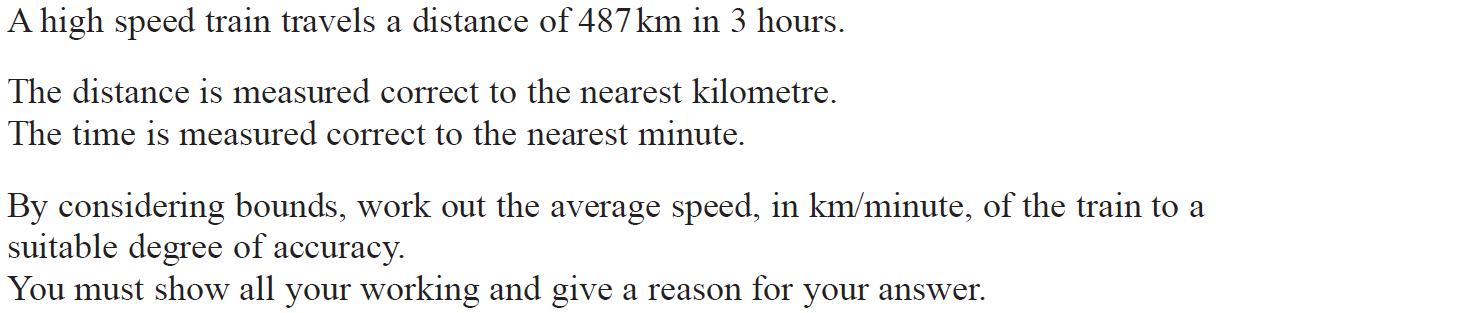 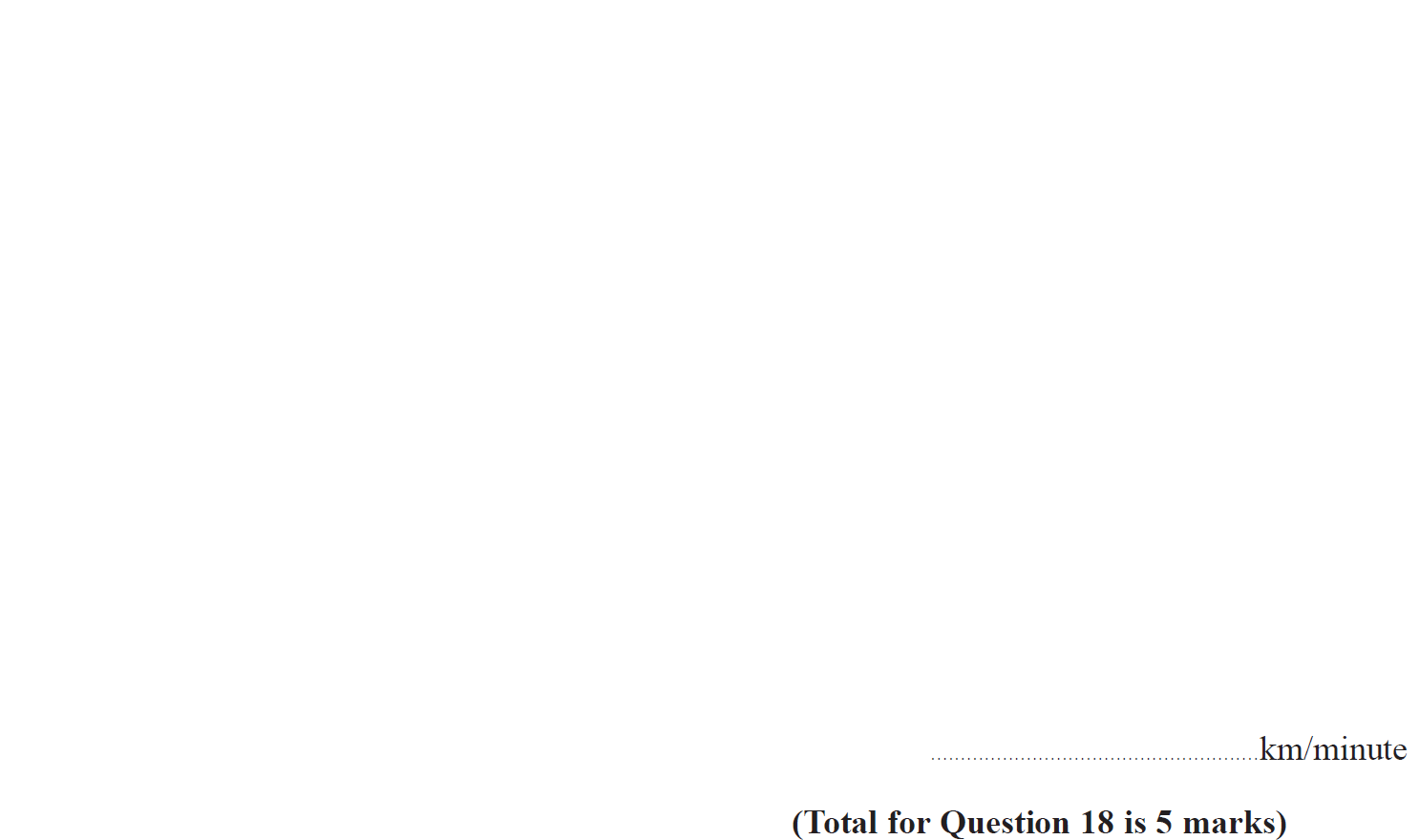 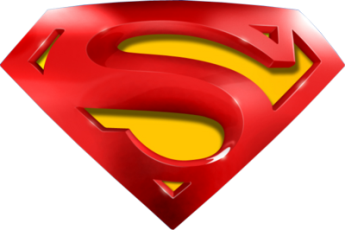 Nov 2018 3H Q18
Compound Measures
A
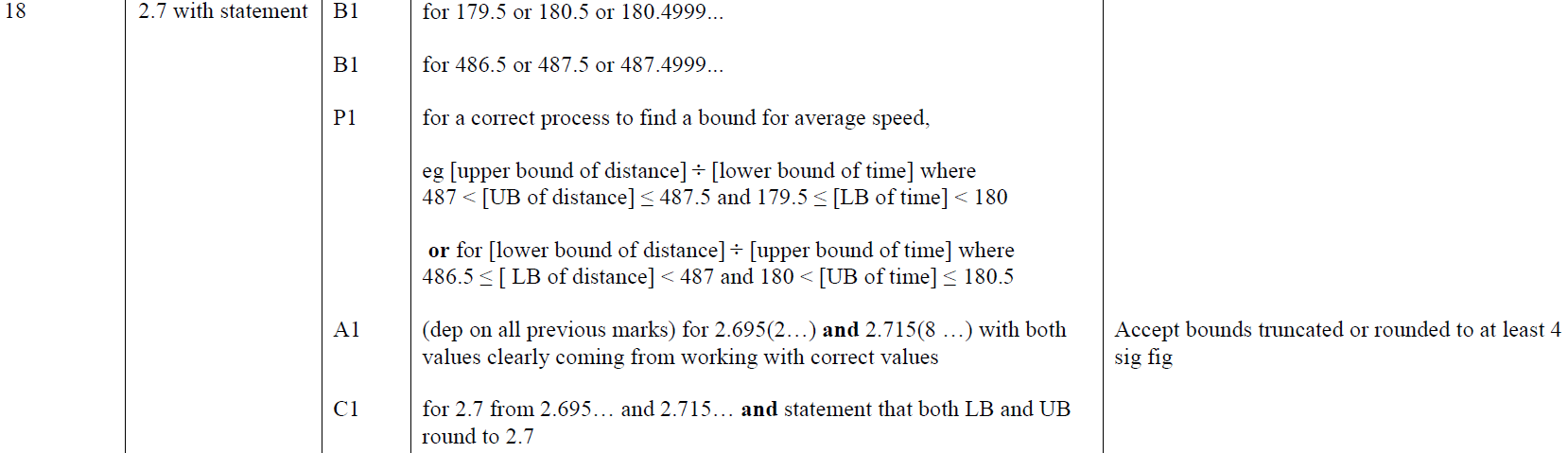 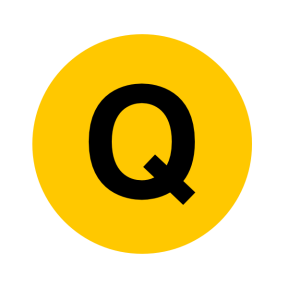 June 2019 3H Q13
Compound Measures
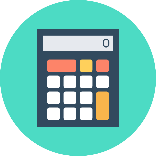 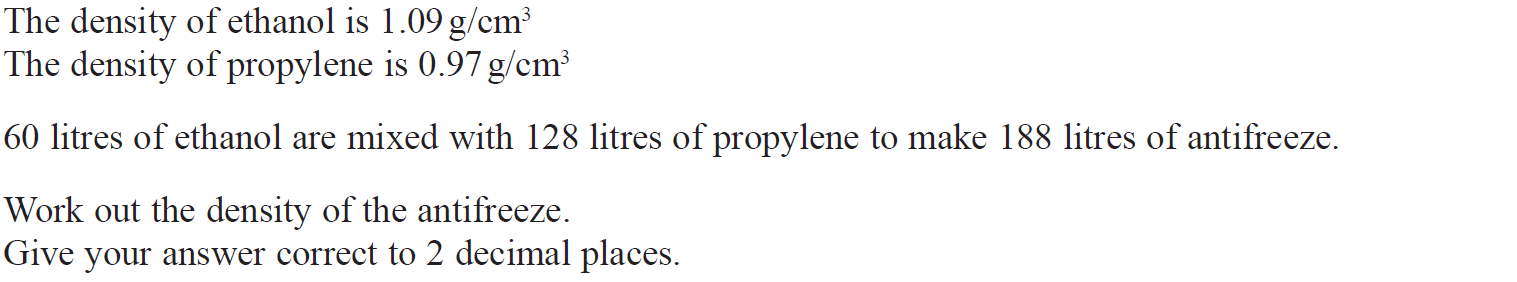 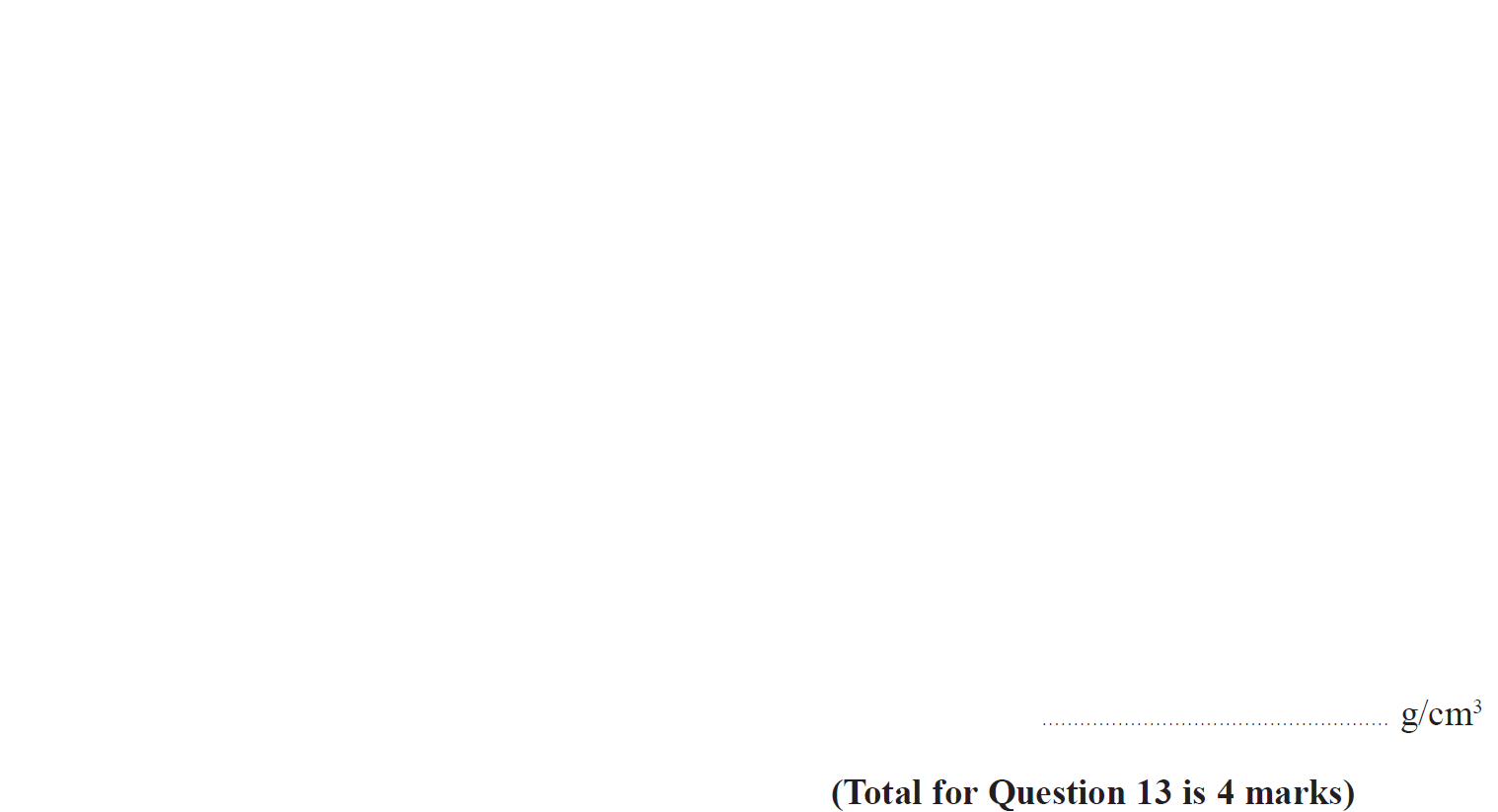 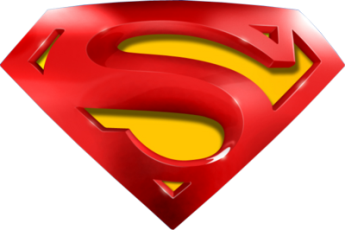 June 2019 3H Q13
Compound Measures
A
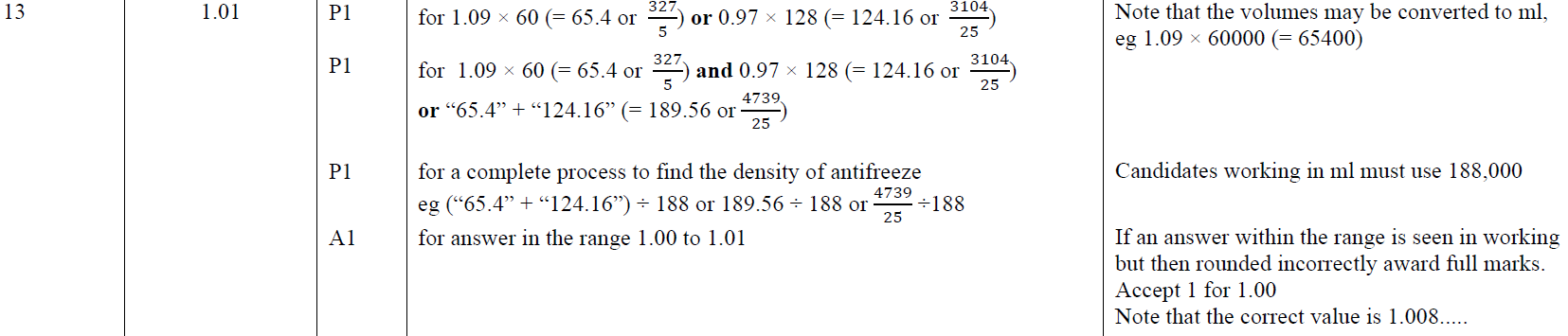 A SF
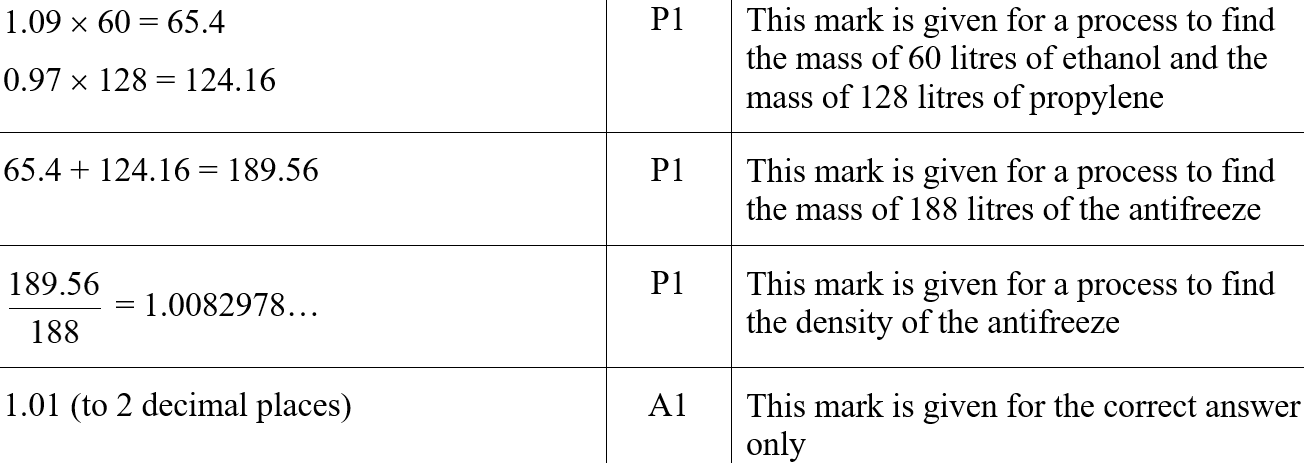 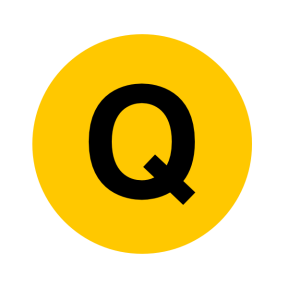